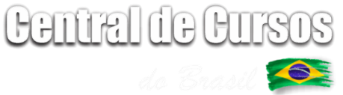 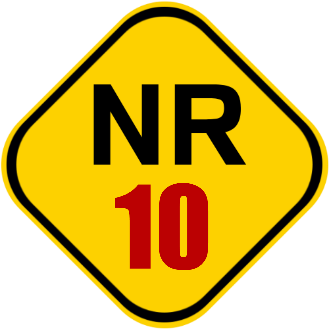 Medidas de Controle do Risco Elétrico
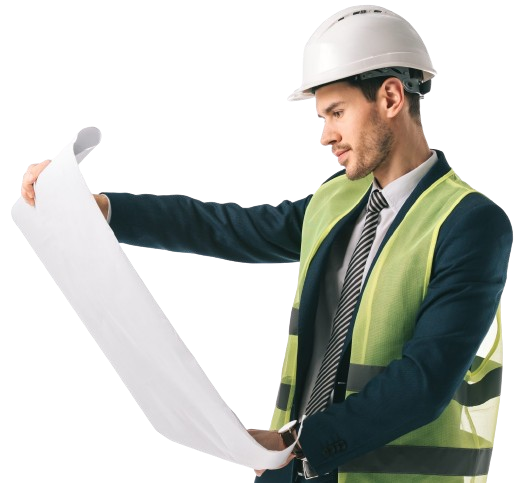 Conteúdo
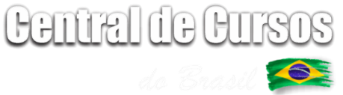 Quais são as medidas de controle do risco elétrico?
03
Esquema unifilar e prontuário de instalações elétricas
02
Por que são necessárias medidas de controle do risco elétrico?
01
1
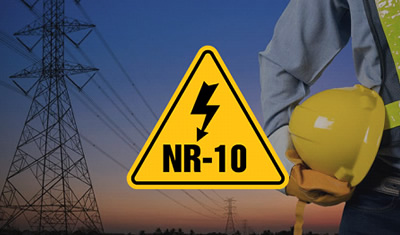 01
Por que são necessárias medidas de controle do risco elétrico?
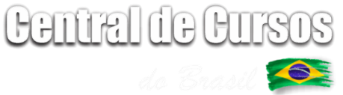 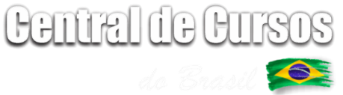 NR 10
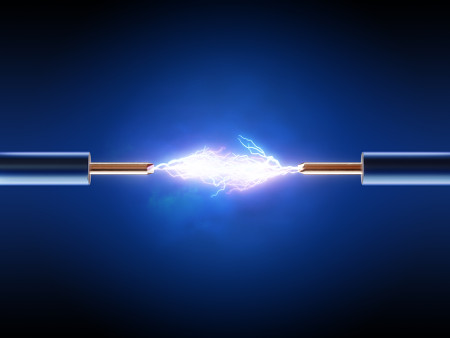 Riscos elétricos ocorrem toda vez que um trabalhador se expõe a eletricidade.
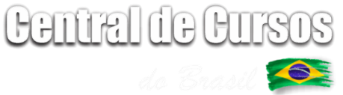 As lesões consequentes desta exposição podem ser:
01
02
Explosão
Queimaduras
04
03
Paralisias Corporais
Explosão de arco elétrico
05
06
Amputação de membros
Ou até morte
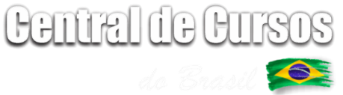 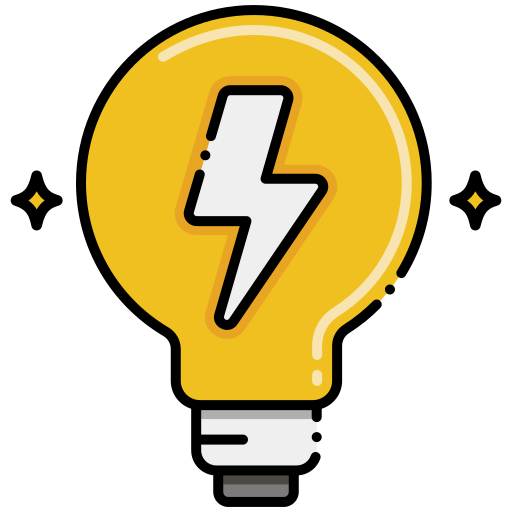 Segundo a NR-10, todas as intervenções em instalações elétricas devem acontecer com as medidas de controle do risco elétrico e de outros riscos adicionais.
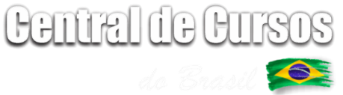 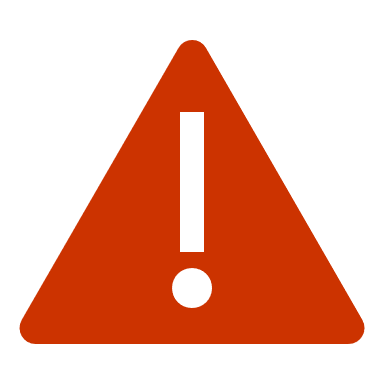 Queda em Altura
Esses outros riscos adicionais podem incluir:
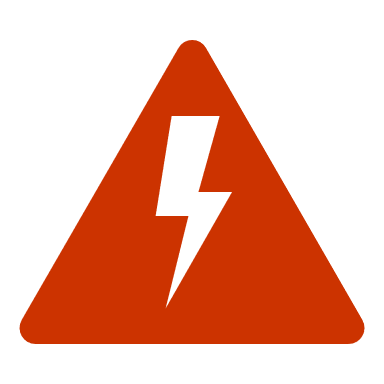 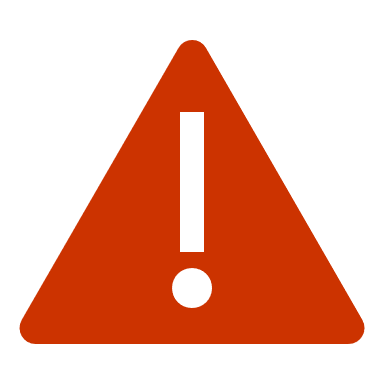 Choque Térmico
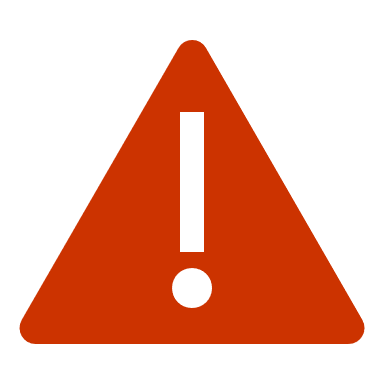 Dentre outras situações
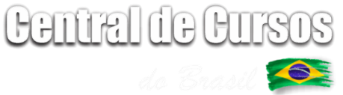 Como se observa, é muito importante que existam essas medidas de controle a fim de garantir a saúde e segurança do trabalho.
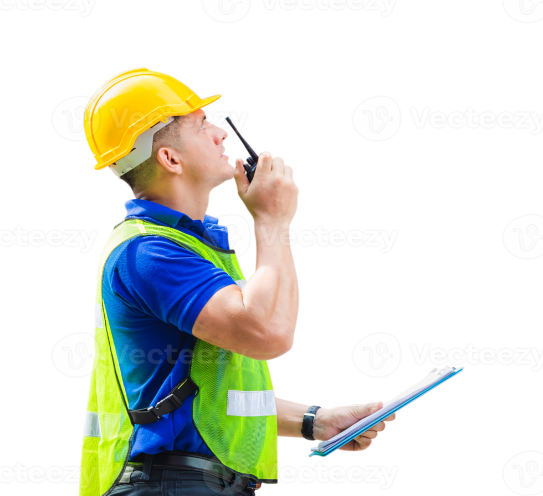 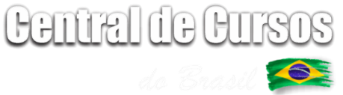 Contração dos músculos peitorais, o que dificulta a respiração.

Paralisia temporária do sistema nervoso central.


Parada cardíaca.


Queima de tecidos pela alta temperatura, bem como nervos e o músculo do coração (miocárdio).

Queimaduras muito fortes, de terceiro ou até quarto grau.
1
Quando ocorrem acidentes decorrentes de riscos elétricos, algumas consequências podem acontecer:
2
3
4
5
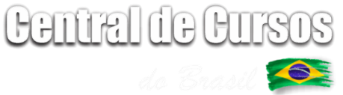 !
Mesmo que não morra, uma pessoa pode ficar muito ferida. 

Evitar esse sofrimento é o objetivo de mitigar os riscos elétricos com as medidas de segurança.
2
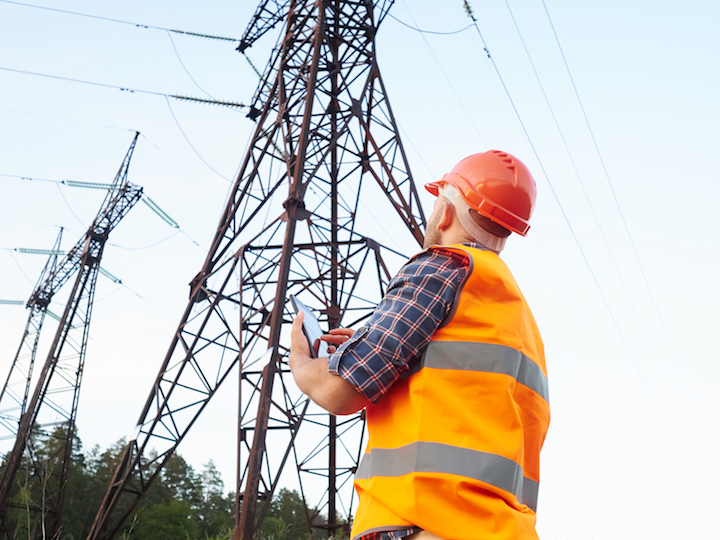 02
Esquema unifilar e prontuário de instalações elétricas
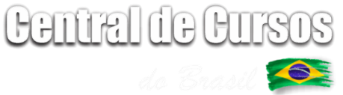 01
02
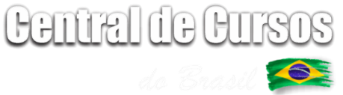 Dessa maneira, quando for feito algum serviço que envolva instalações elétricas, é necessário um meio de descobrir como são essas instalações.
As instalações elétricas podem estar ocultas em eletrodutos na parede, ou em eletrodutos sobre as paredes, mas fechados.
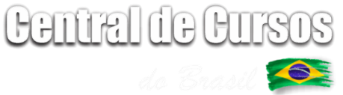 É por isso que a NR-10 também pede que sejam mantidos os esquemas unifilares atualizados das instalações elétricas, inclusos os sistemas de aterramento e demais dispositivos de proteção.
Esses esquemas constam no projeto elétrico de cada construção, e ajudam a entender melhor os riscos elétricos e se proteger.
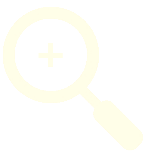 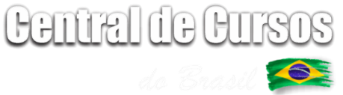 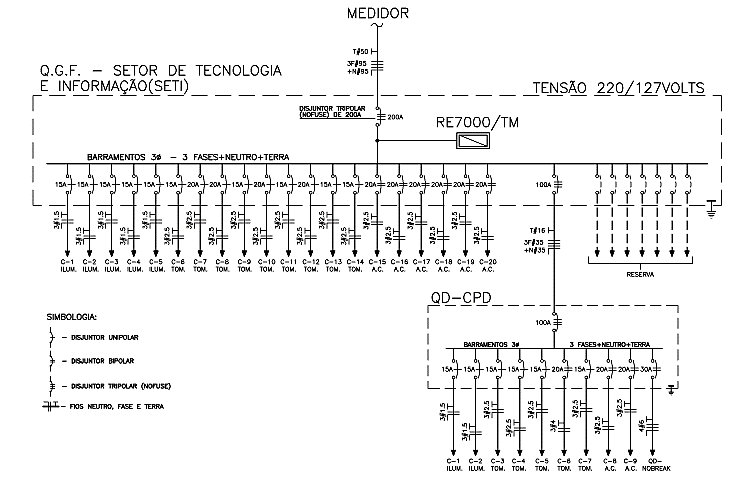 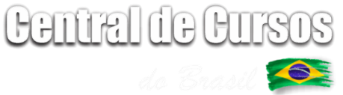 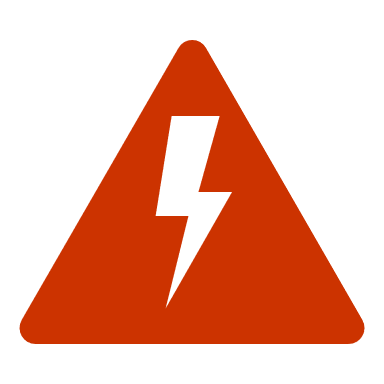 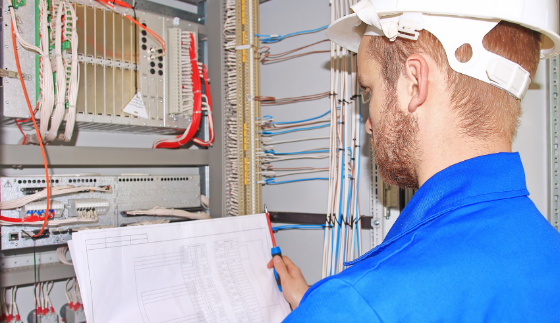 Além desses esquemas unifilares, pode ser necessário o Prontuário de Instalações Elétricas.
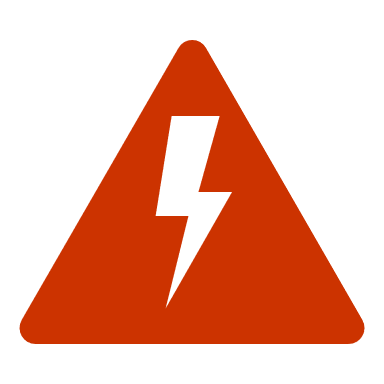 Ele é pedido, também na NR-10, para estabelecimentos com carga instalada acima de 75 kW (setenta e cinco quilowatts) ou seja, geralmente para comércios, indústrias, edifícios residenciais, prédios, etc.
3
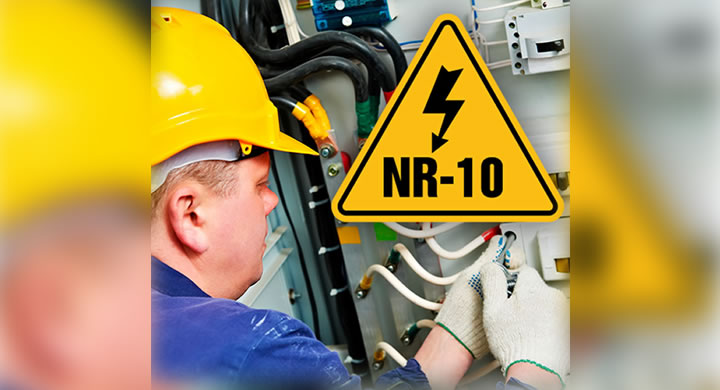 03
Quais são as medidas de controle do risco elétrico?
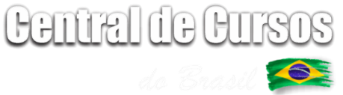 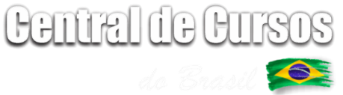 Ao longo desta apostila, serão apresentadas algumas medidas de controle do risco elétrico.
Essas medidas são apontadas pela NR-10 como importantes de serem conhecidas e adotadas na realização desse controle, como desenergização, aterramentos, isolamento das partes vivas, dentre outras.
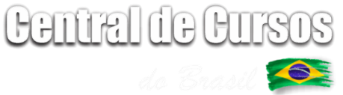 Desenergização
3.1
A desenergização é um procedimento que não consiste apenas em desligar a eletricidade de todas as instalações. 

Ela consiste em trabalhar com circuitos, com ausência de eletricidade, mediante a ausência de tensão elétrica.
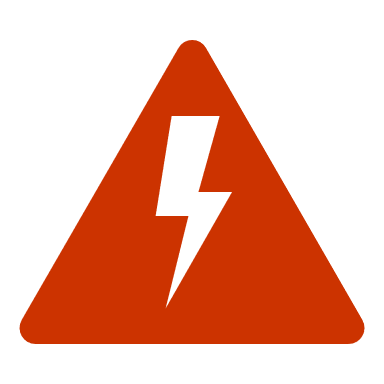 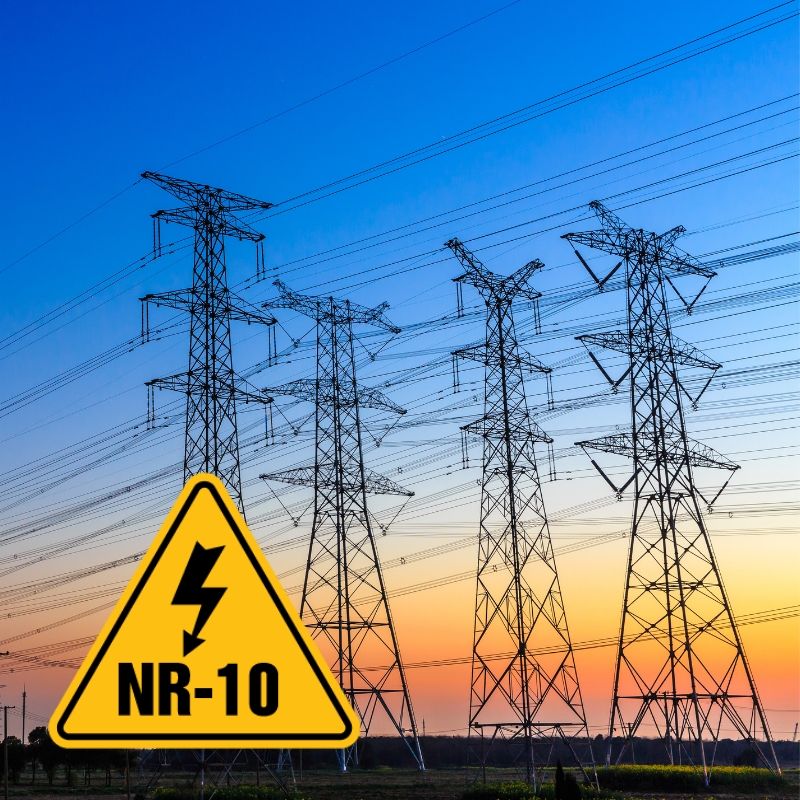 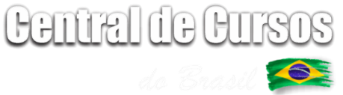 O limite para uma instalação ser considerada energizada é de cinquenta volts (50 v) em corrente contínua, ou cento e vinte volts (120 v) em corrente alternada.
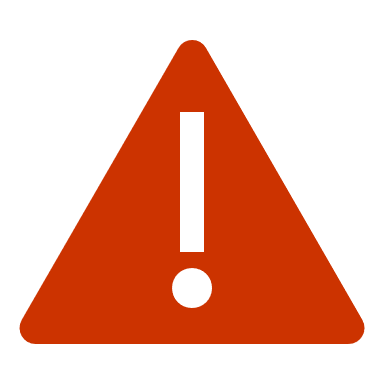 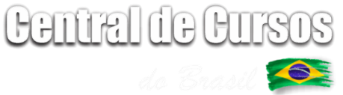 1
2
A desenergização começa pelo isolamento da área de serviço. Isso é feito com cones, fitas ou outros objetos que inibem o acesso de pessoas estranhas ao serviço.
Além de interromper a energização, a desenergização impede que isso ocorra por outros fatores. Isso inclui fatores acidentais como a incidência de um raio.
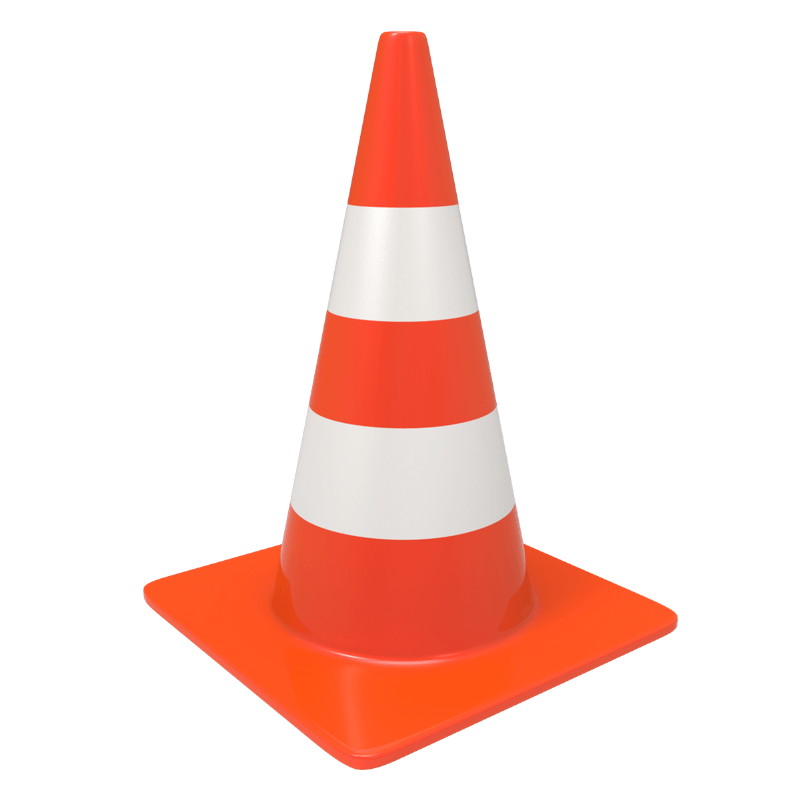 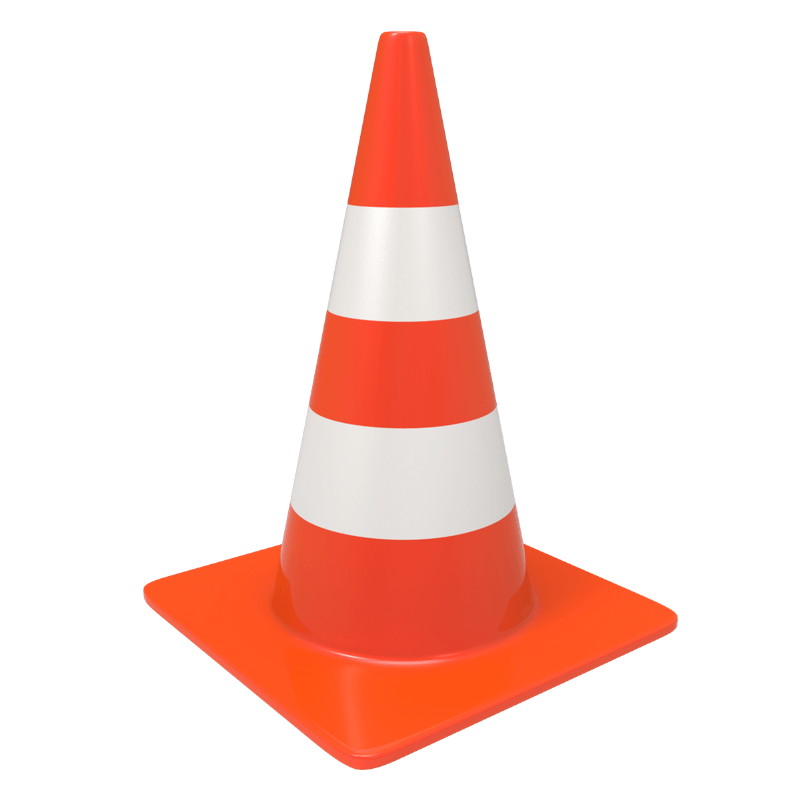 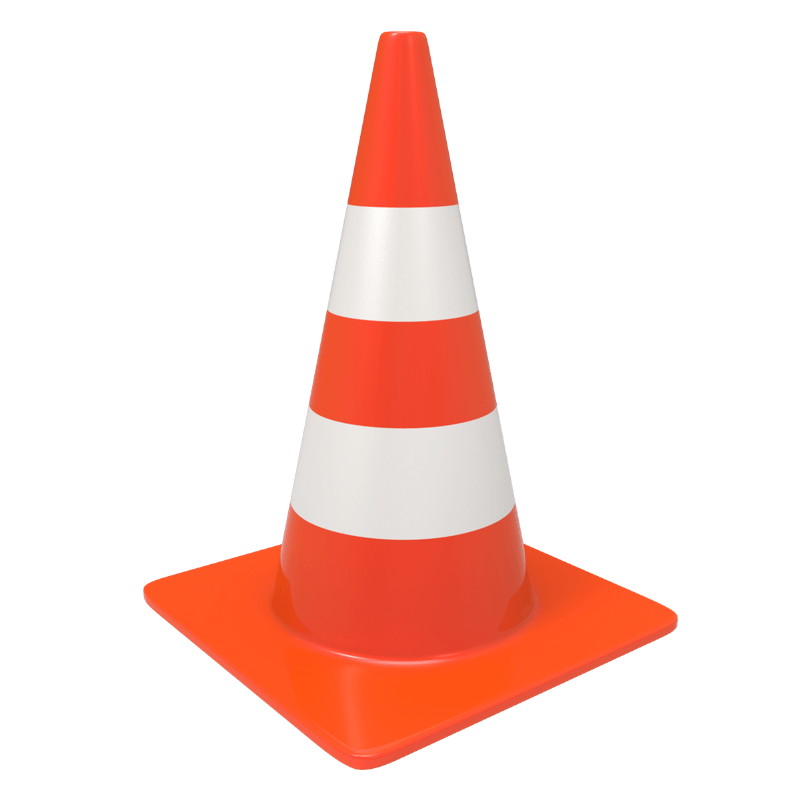 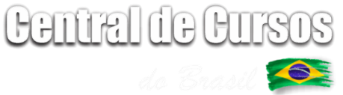 Disjuntor
Interruptor
Chave 
seccionadora
A seguir, vem o seccionamento, que é fazer a descontinuidade elétrica total. Isso é feito por alguns dispositivos, como:
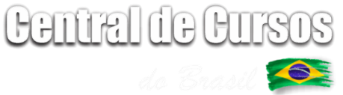 Isso pode ser feito por meios manuais ou automáticos. Existem também ferramentas apropriadas.
Depois do seccionamento, existe o impedimento de reenergização. É um passo complementar que consiste no uso de travamentos mecânicos, como fechaduras, cadeados e dispositivos auxiliares, ou mesmo sistemas informatizados, para evitar a energização acidental. 


Quando a reenergização for ocorrer, é importante que todos os envolvidos no serviço estejam cientes.
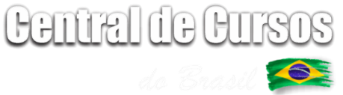 Após as duas etapas iniciais, é preciso constatar que há ausência de tensão.


Primeiramente, os painéis ou instrumentos detectores são testados quanto ao funcionamento. 


Constatado que estão medindo corretamente, ocorre a constatação de ausência de tensão. 


Isso pode ser feito, a depender do equipamento, por contato ou aproximação.
01
02
03
04
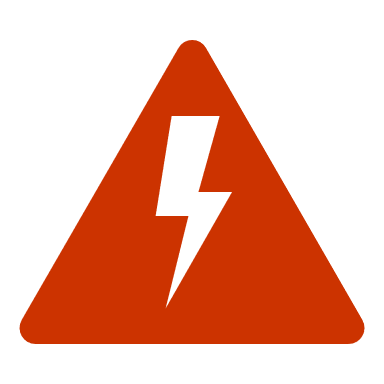 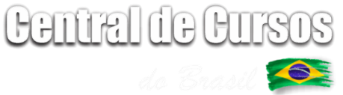 O teste de tensão é feito primeiro em um local energizado. 

Depois disso, é feito onde foi feita a desenergização.

Feita a eliminação de tensão, um condutor de aterramento temporário é conectado a uma haste-terra. 

São pelo menos dois pontos aterrados, ocorrendo os trabalhos entre eles.
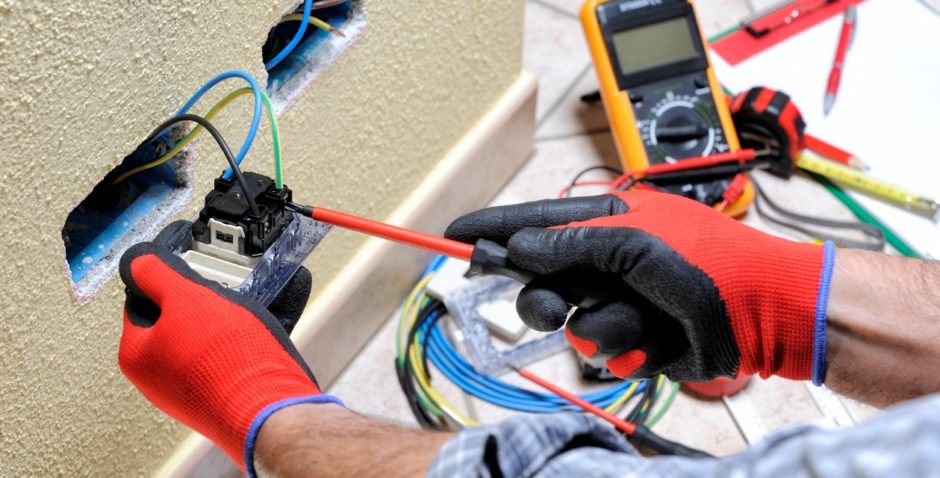 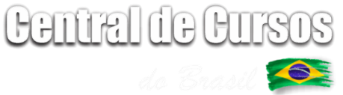 Esses passos da desenergização são citados no item 10.5.1. da NR-10, que fala dos procedimentos de segurança em serviços de eletricidade. 


Ela também cita a ordem dos procedimentos de reenergização, no item 10.5.2:
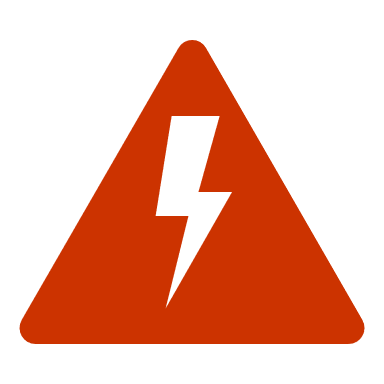 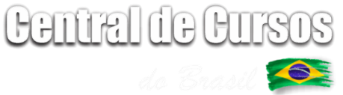 remoção do aterramento temporário, da equipotencialização e das proteções adicionais;
destravamento, se houver, e religação dos dispositivos de seccionamento.
retirada das ferramentas, utensílios e equipamentos;
e
c
d
a
b
retirada da zona controlada de todos os trabalhadores não envolvidos no processo de reenergização;
remoção da sinalização de impedimento de reenergização;
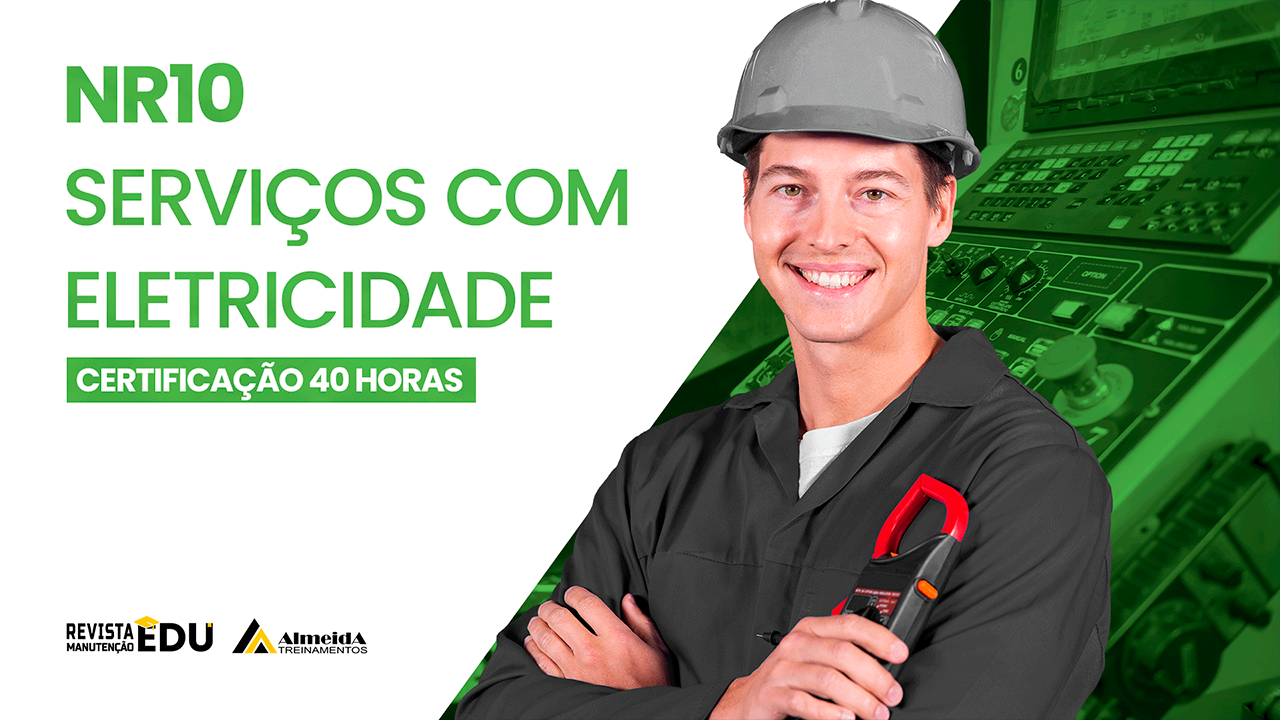 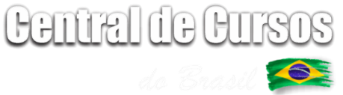 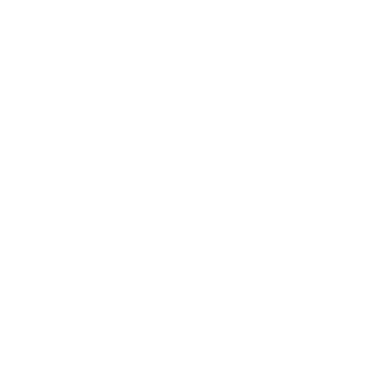 A NR-10 também é flexível quanto à adoção das medidas, desde que sejam justificáveis tecnicamente e pensadas por profissional legalmente habilitado. Em nenhuma hipótese, o nível final de segurança pode ser menor.
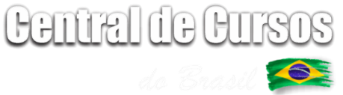 Bloqueios e impedimentos
3.2
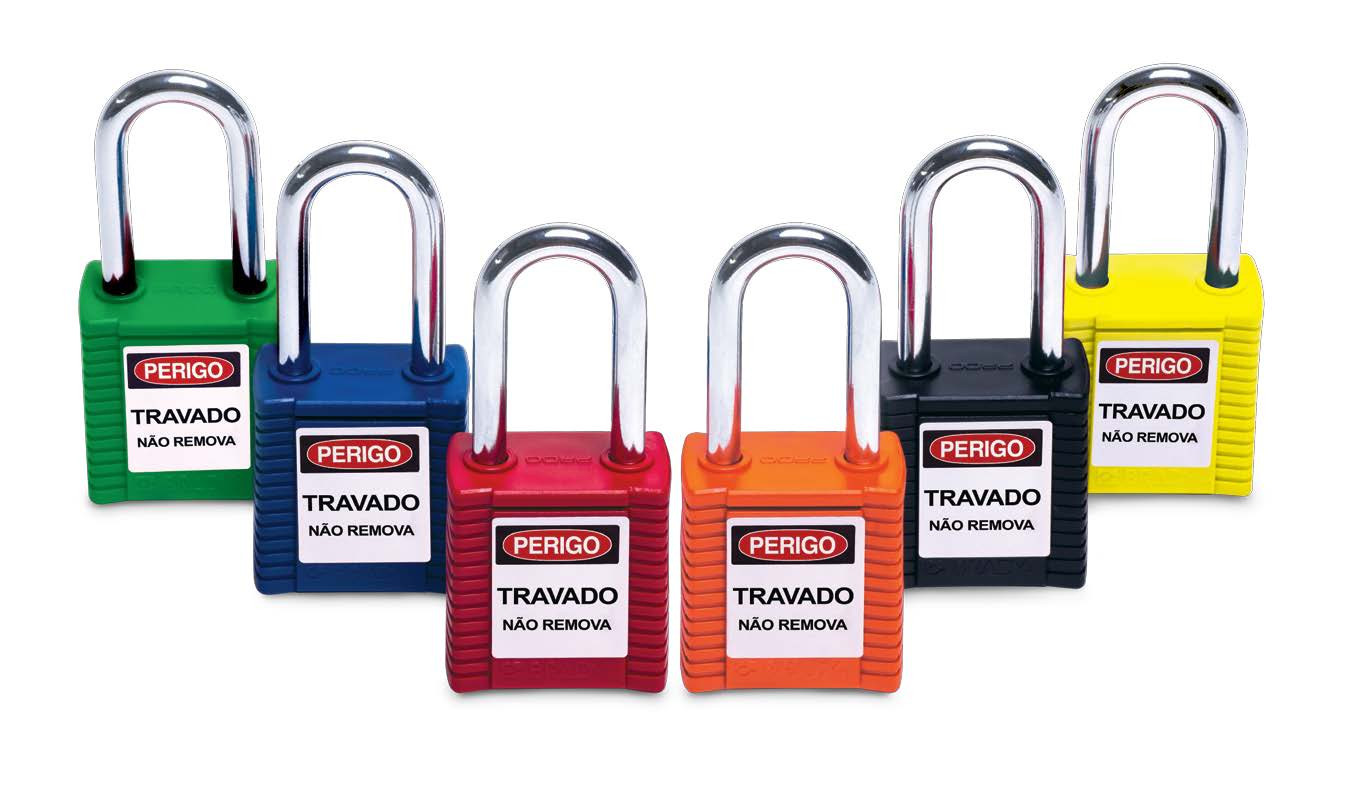 O recurso do bloqueio é muito importante para as tarefas de desenergização. Os circuitos elétricos possuem dispositivos como chaves, interruptores e outros que permitem desligar e religar pela manobra. O bloqueio, por sua vez, vai impedir que possa ser feita essa manobra e realizada a religação antes do final dos serviços. Para isso, podem ser usados cadeados.
O bloqueio e impedimento de reenergização deve ser feito, além do uso do dispositivo de bloqueio, com as devidas informações do motivo, setor e profissional responsável.



No setor elétrico (geração, transmissão, distribuição), chamado de Sistema Elétrico de Potência ou SEP, existem os religadores. Esses dispositivos fazem a religação do sistema quando ocorrem pequenos acidentes envolvendo animais, galhos de árvores, dentre outros, reduzindo os tempos de interrupção de funcionamento.
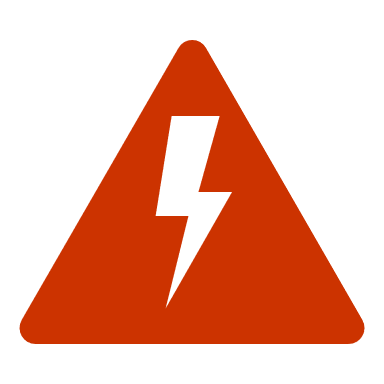 a
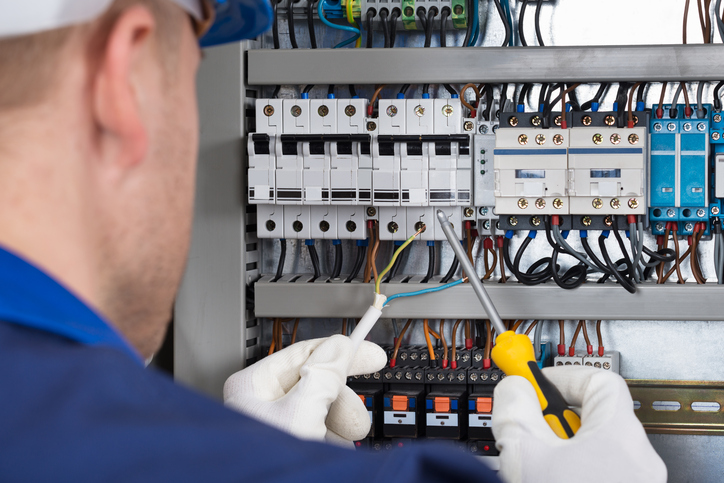 b
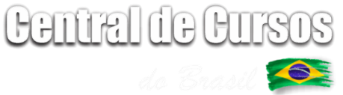 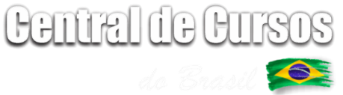 Como o religador pode realizar a reenergização em tentativas programadas (em geral três, podendo ser mais de acordo com o responsável pela configuração), é importante que ele seja considerado também quando for feito o bloqueio. 

O bloqueio do religador é um procedimento de execução especial e também precisa ser realizado.
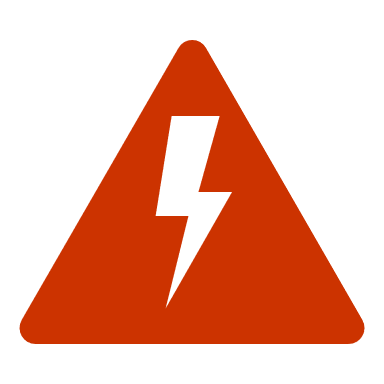 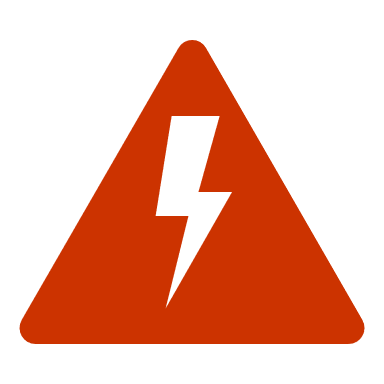 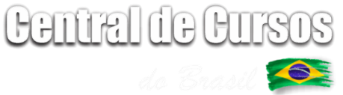 3.3 Aterramento Funcional
A técnica de aterramento funcional consiste em ligar um cabo condutor com o aterramento. 

Geralmente isso é feito com o cabo neutro, e mantém o equilíbrio entre as fases do sistema, levando ao funcionamento correto, seguro e confiável, bem como a proteção da instalação em caso de incidência de raio.
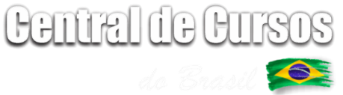 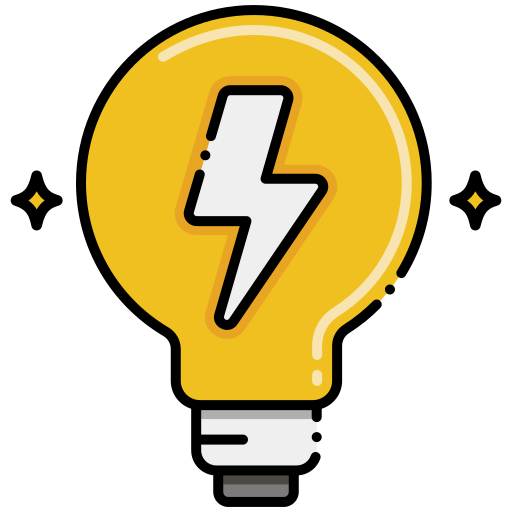 3.4 Aterramento de proteção (TN / TT / IT)

Um aterramento de proteção consiste na ligação de equipamentos (massas) à terra. Esse tipo de aterramento protege os usuários de equipamentos elétricos no caso de ocorrerem descargas eletrostáticas e correntes de faltas. Vamos entender como podem ser os tipos de aterramentos de proteção de acordo com as letras que aparecem em seus nomes.
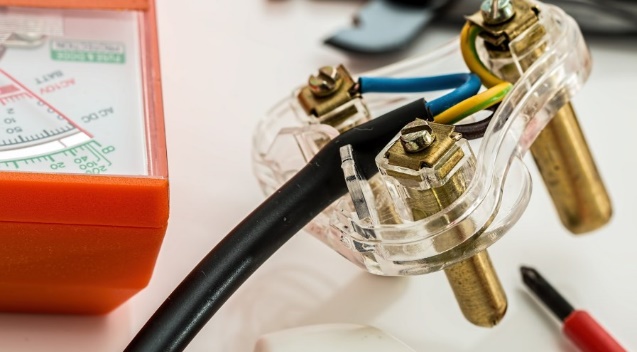 Vamos ver como que variam os nomes dos esquemas de aterramento no quadro a seguir.
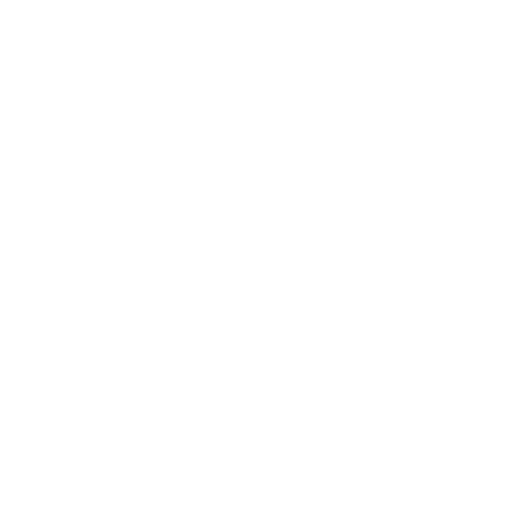 Vamos ver como que variam os nomes dos esquemas de aterramento no quadro a seguir.
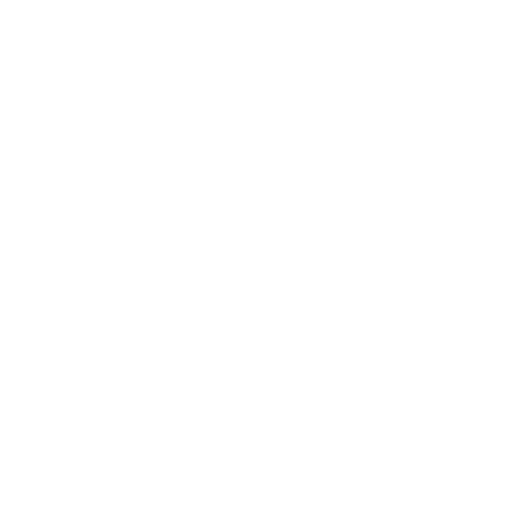 Vamos ver como que variam os nomes dos esquemas de aterramento no quadro a seguir.
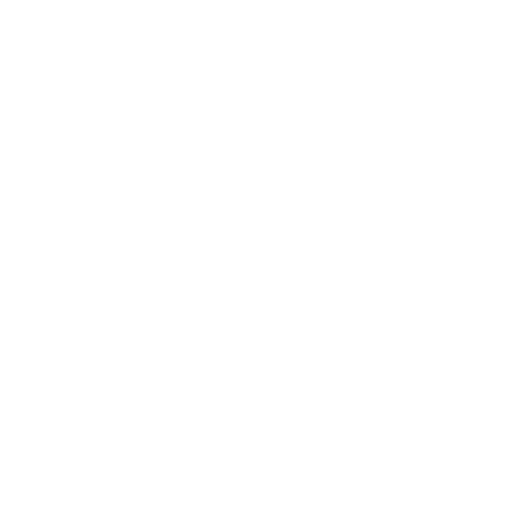 Vamos ver como que variam os nomes dos esquemas de aterramento no quadro a seguir.
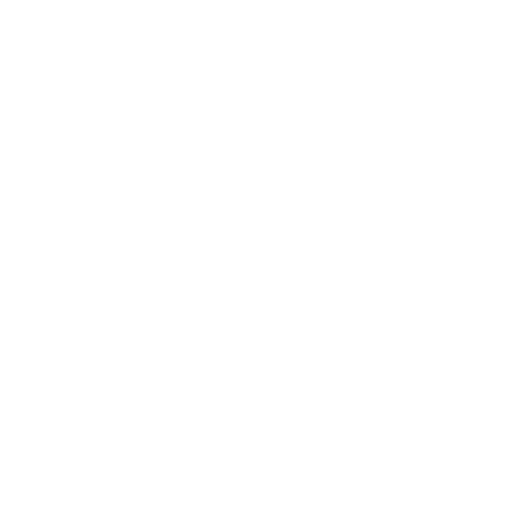 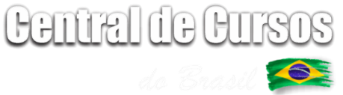 Esquema TN
3.4.1
Esse esquema possui um único ponto de alimentação diretamente aterrado e todas as massas (equipamentos) são ligadas a esse ponto. 

A ligação entre massas e alimentação é feita por condutores de proteção, seguindo a norma ABNT NBR 5410:2004 Versão Corrigida:2008 - Instalações elétricas de baixa tensão.
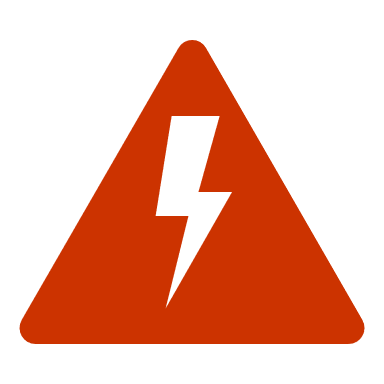 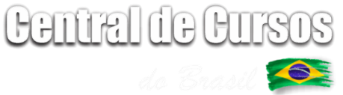 Existem três variantes do esquema TN:

Esquema TN-S
Esquema TN-C-S
Esquema TN-C


Vamos ver como cada uma funciona.
TN-S
TN
TN-C
TN-C-S
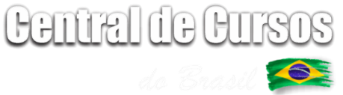 TN-S
Vamos ver como cada uma funciona.
TN
TN-C
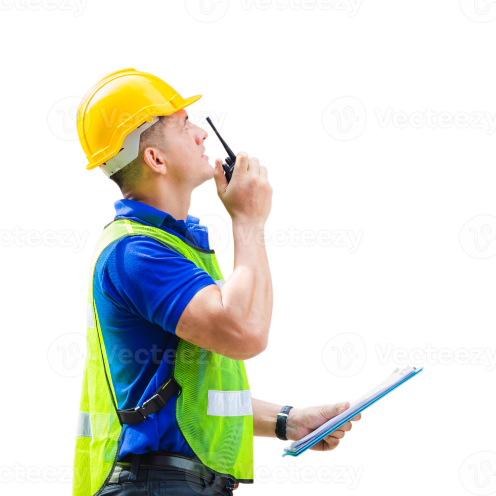 TN-C-S
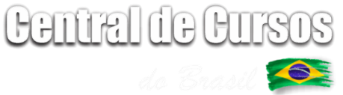 3.4.1.1	Esquema TN-S

O condutor neutro e o condutor de proteção são separados. Nesse esquema, podem ser usados disjuntores convencionais e interruptor diferencial residual (DR).
TN-S
TN
TN-C
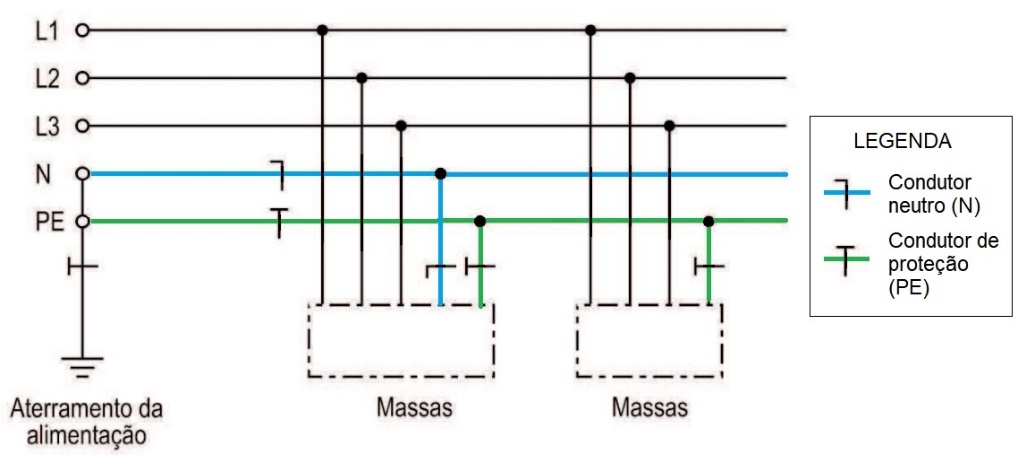 TN-C-S
3.4.1.2	Esquema TN-C-S

Neutro e proteção são combinados em um único condutor numa parte da instalação.
TN-S
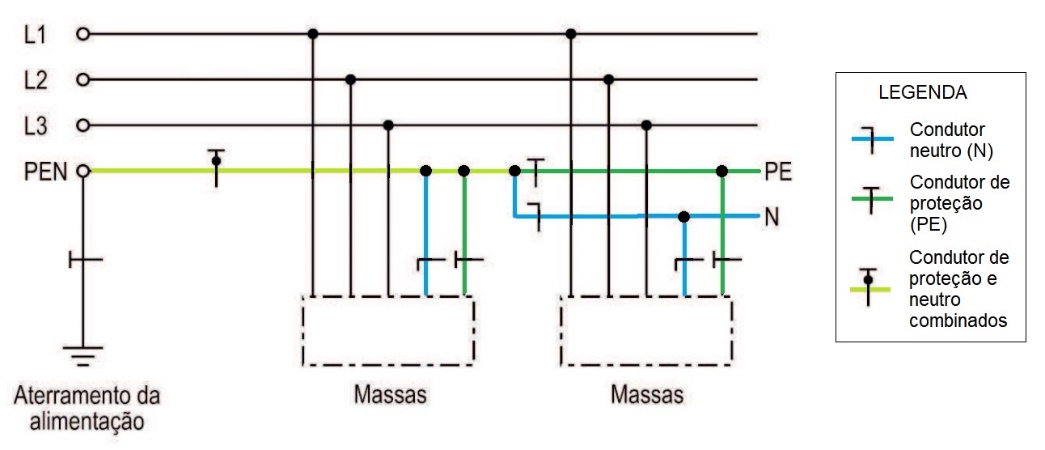 TN
TN-C
TN-C-S
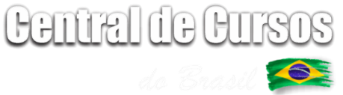 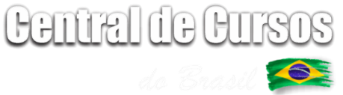 3.4.1.3	Esquema TN-C

Neutro e proteção são combinados em um único condutor em toda a instalação, chamado de condutor PEN. Nesse esquema, a proteção só pode ser feita com disjuntor convencional, pois é incompatível com disjuntor DR.
TN-S
TN
TN-C
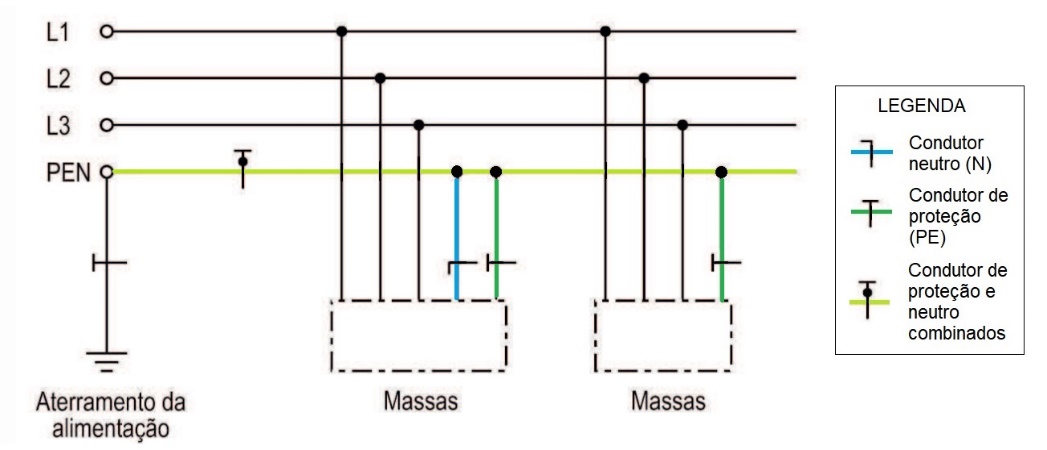 TN-C-S
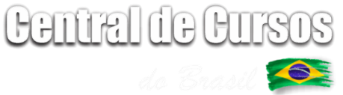 Esquema TT
Os aterramentos das massas e da alimentação são distintos. 

É possível que cada massa tenha seu aterramento, ou haja um aterramento comum entre elas.
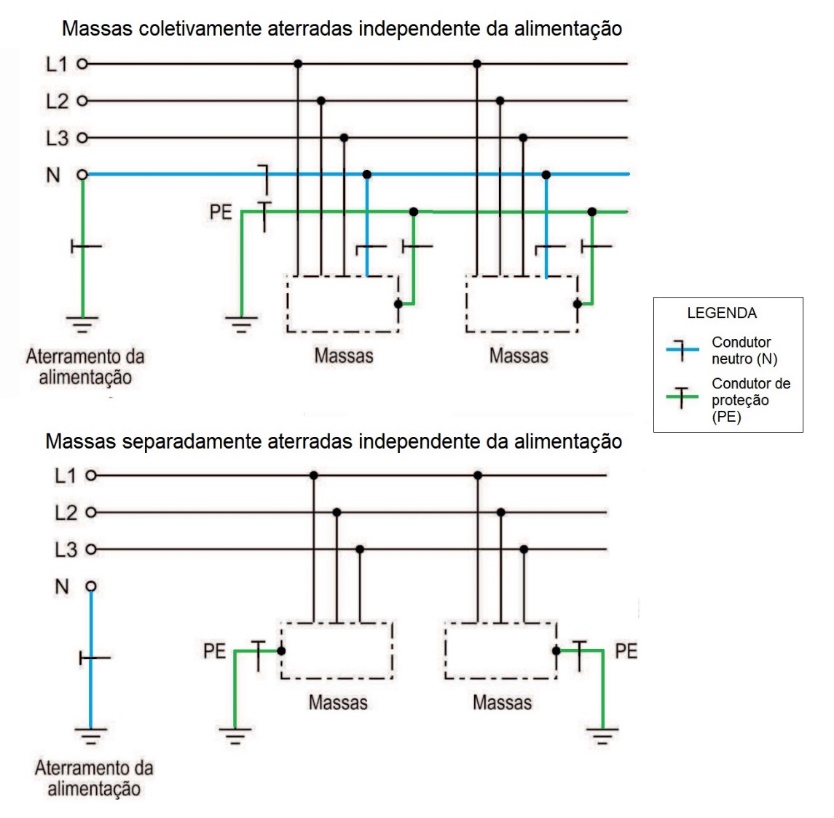 3.4.2
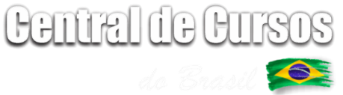 O disjuntor convencional, no esquema TT, não secciona em caso de corrente de falta. Isso acontece porque ela não ultrapassa a corrente de curto-circuito. Nesse caso, torna-se obrigatória a proteção por DR.
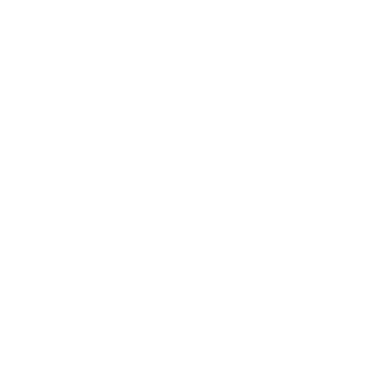 3.4.3 Esquema IT
Apenas as massas são aterradas diretamente. Esse aterramento é feito de maneira individual, por grupos (como o esquema TT) ou por massas coletivamente aterradas (como o esquema TN).
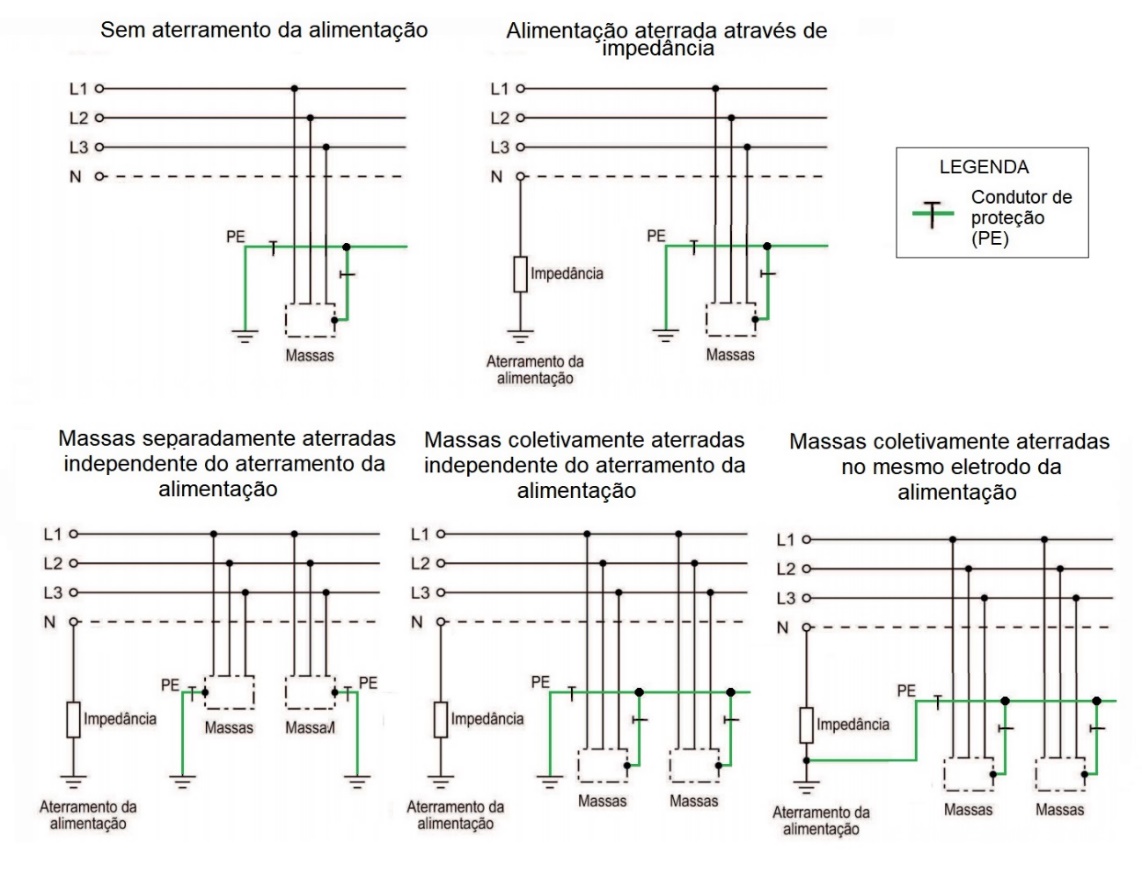 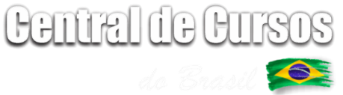 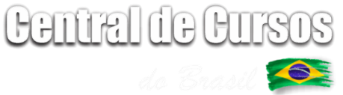 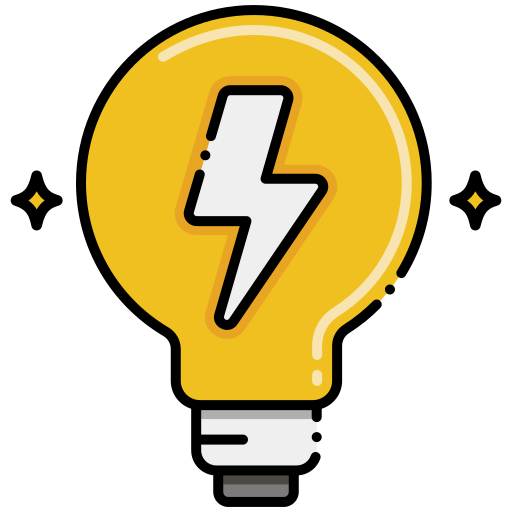 O esquema IT não é imediatamente desligado se ocorre fuga de corrente. 

Ele é usado onde isso é útil, pela necessidade de evitar a interrupção de funcionamento, como em hospitais e processos industriais específicos.
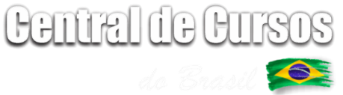 Não existe um neutro distribuído pela instalação, com utilização de dispositivo supervisor de isolamento (DSI) com alerta, que pode ser sonoro ou visual.
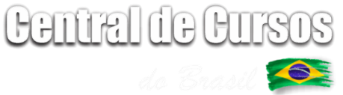 3.5
Aterramento temporário
Segundo a NR-10, o aterramento elétrico temporário é uma:
ligação elétrica efetiva confiável e adequada intencional à terra, destinada a garantir a equipotencialidade e mantida continuamente durante a intervenção na instalação elétrica.
Quando existem profissionais trabalhando em instalações desenergizadas, é necessária a utilização dos conjuntos de aterramento temporário para que seja evitada a energização indevida. 


O conjunto de aterramento temporário é formado por garras metálicas que se conectam a cabos ou barramentos.
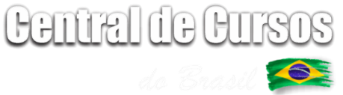 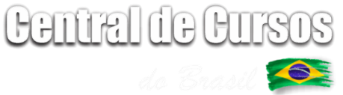 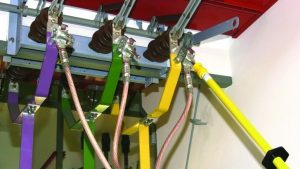 Esses cabos ou barramentos são unidos a condutores (geralmente cabos de cobre) a um aterramento da instalação.
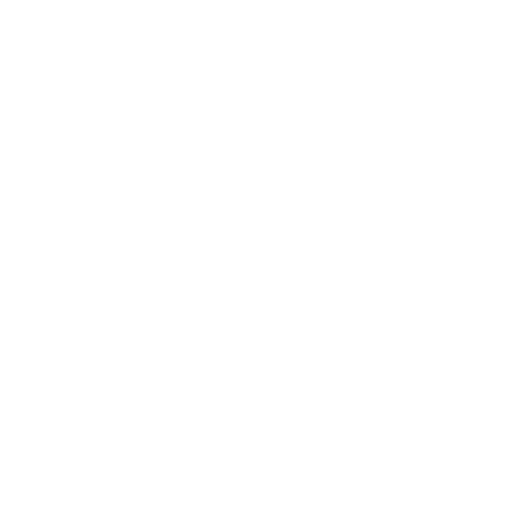 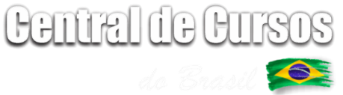 1
O aterramento temporário não é um componente fixo da instalação, mas precisa de dimensionamento adequado. 

É um item de segurança, que pode conduzir correntes de curto-circuito em caso de energização indevida.
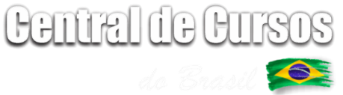 2
A sequência de trabalho é a seguinte: deve-se fixar o conector à barra de aterramento. 

Após, serão conectados os conectores dos condutores do circuito onde será feito o trabalho, separadamente. O desmonte do aterramento temporário segue a sequência inversa.
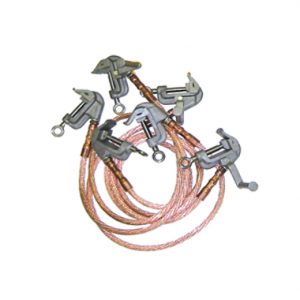 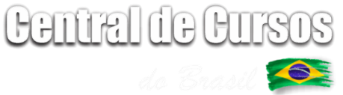 3.6 Equipotencialização

Ao falarmos de equipotencialização, devemos lembrar que tensão elétrica também é chamada de diferença de potencial ou ddp. A ideia de equipotencialização é justamente trabalhar na diminuição dessa diferença de potencial.

É muito importante equipotencializar uma planta comercial ou industrial. Para isso, são adaptados sistemas elétricos, estruturas e massas metálicas, evitando que gerem cargas elétricas inesperadas e indesejáveis.
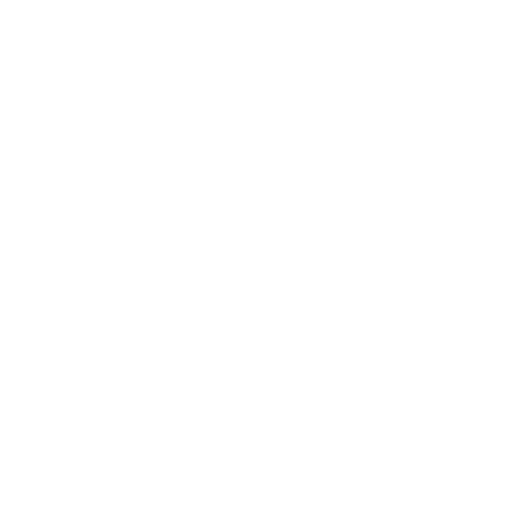 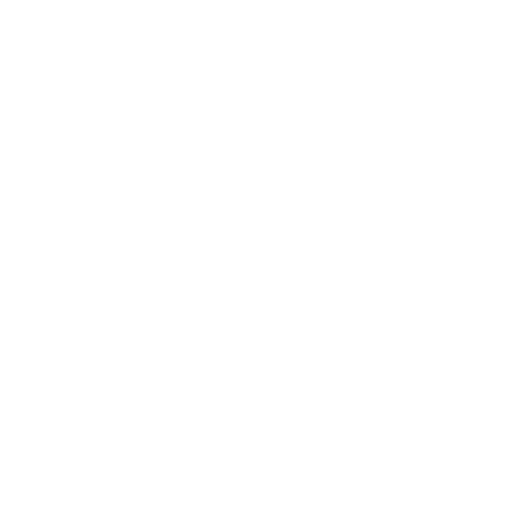 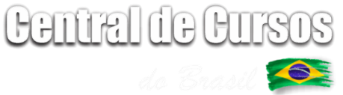 NR 10
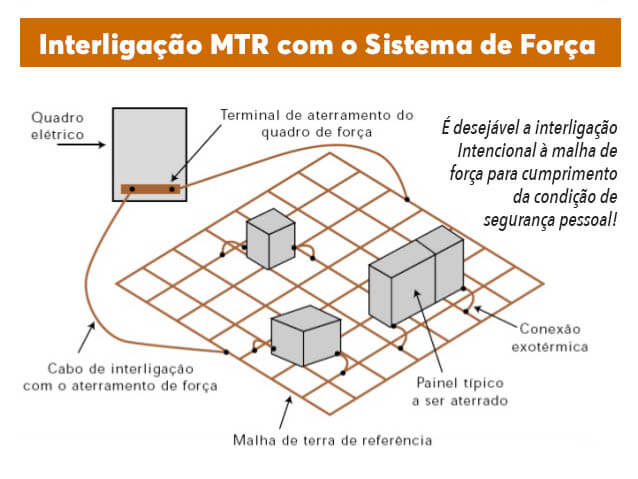 Na equipotencialização, existe um aterramento de proteção que direciona a corrente de fuga para a terra. 

Para isso, é montado um esqueleto, com uma armação metálica de aterramento que compõe uma grelha. Isso permite, justamente, a equipotencialização em diversos pontos em planta.
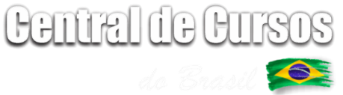 Pode existir a existência de tensões em estruturas já aterradas, quando elas estiverem em aterramentos independentes.
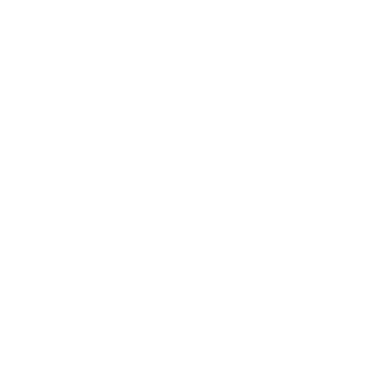 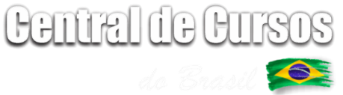 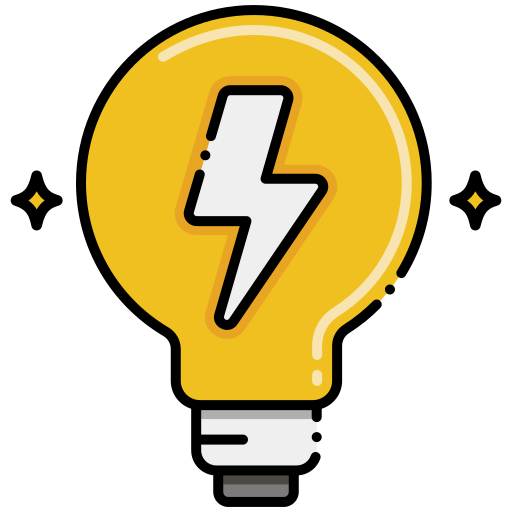 É por esse motivo que é preciso fazer toda a malha comum e estabelecer o potencial comum, garantindo a equipotencialização em toda a estrutura metálica.
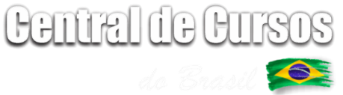 Os efeitos da ausência de aterramento com equipotencialização podem ser sentidos no dia-a-dia. Pode acontecer de tomar um choque em uma máquina, bancada ou andaime com estrutura metálica.
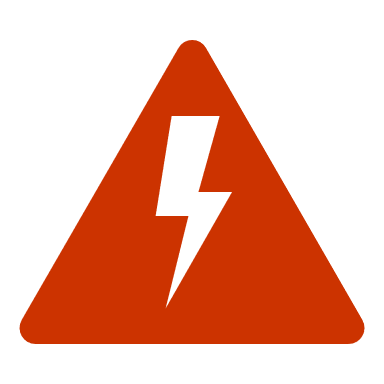 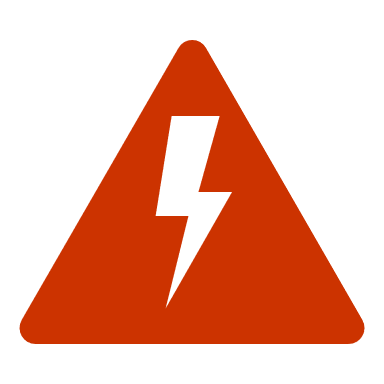 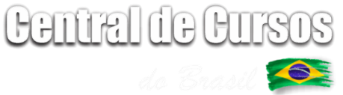 Como não existe um meio que comunica os pontos, o corpo das pessoas acaba se tornando um meio condutor, o que é um risco sério.
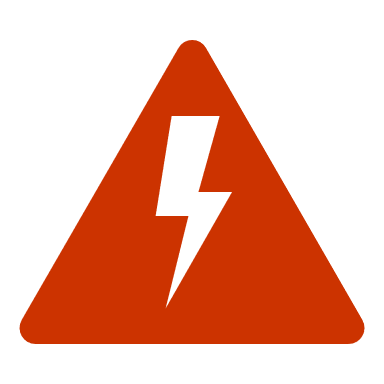 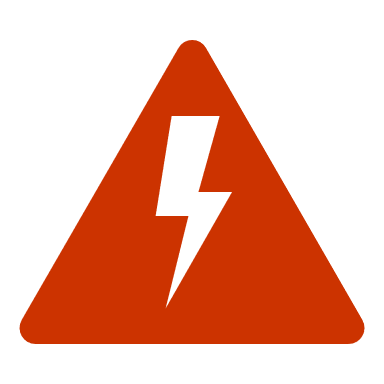 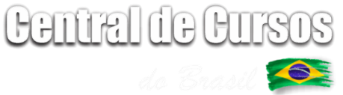 Além de danos às pessoas, podem acontecer danos materiais a máquinas e equipamentos diversos, como:
Falhas de comunicação.

Erros em instrumentos de medição que existirem em uma planta industrial, afetando as operações.
1
2
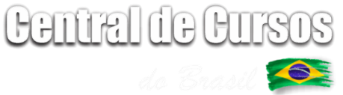 Aquecimento anormal de inversores, conversores e até motores – levando a riscos que chegam ao incêndio.

Travamentos constantes de computadores.
Além de danos às pessoas, podem acontecer danos materiais a máquinas e equipamentos diversos, como:
3
4
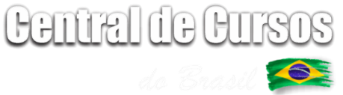 !
E várias outras. A sobretensão transitória (em curto período de tempo) causa problemas a equipamentos eletrônicos e, de certo modo, pode ocorrer e possui sistemas de segurança para evitar. 
Apesar disso, a falta de equipotencialização pode potencializar o problema.
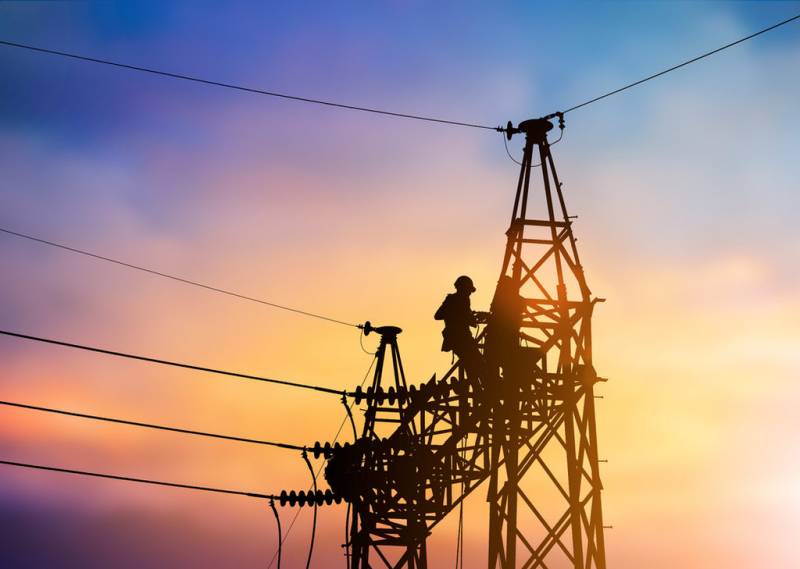 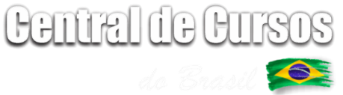 EBT
3.7 Classificação das tensões elétricas

Falamos no item anterior sobre tensões elétricas ou diferenças de potencial. 

Elas são medidas usualmente em volts (V) e podem ser classificadas em três faixas:
BT
AT
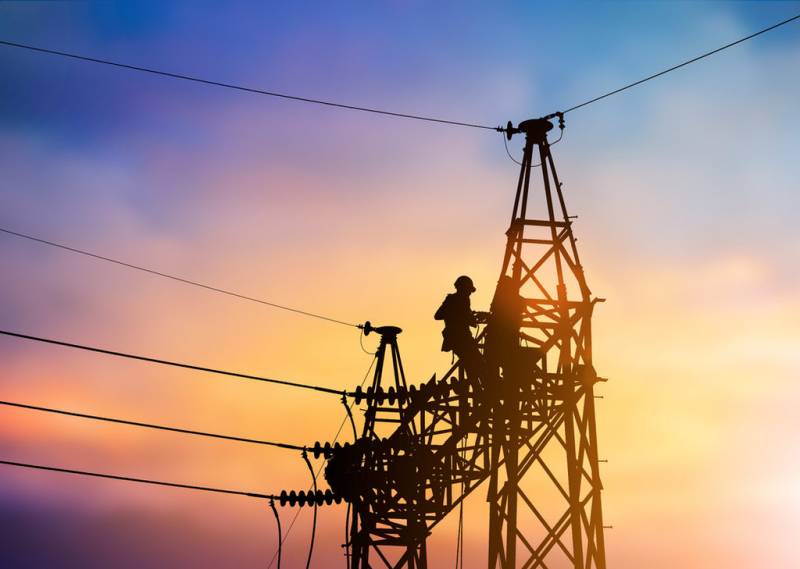 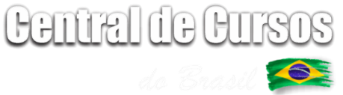 EBT
Extra-baixa tensão (EBT): 

tensão elétrica que não excede 50 V (cinquenta volts) em corrente alternada ou 120 V (cento e vinte volts) em corrente contínua, entre fases ou fase e terra.
BT
AT
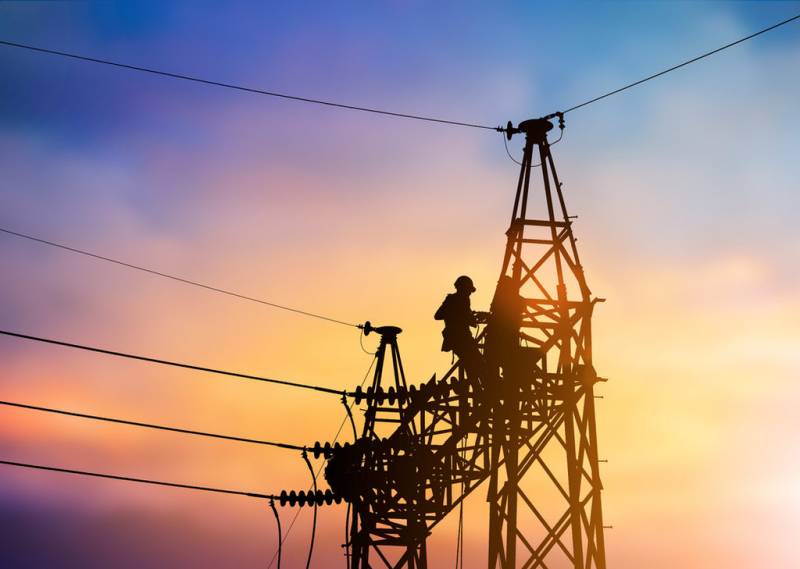 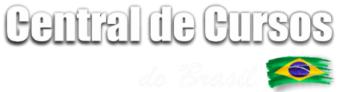 EBT
Baixa tensão (BT): 

tensão elétrica na faixa de 50 a 1000 V (cinquenta a mil volts) em corrente alternada ou 120 a 1500 V (cento e vinte a mil e quinhentos volts) em corrente contínua.
BT
AT
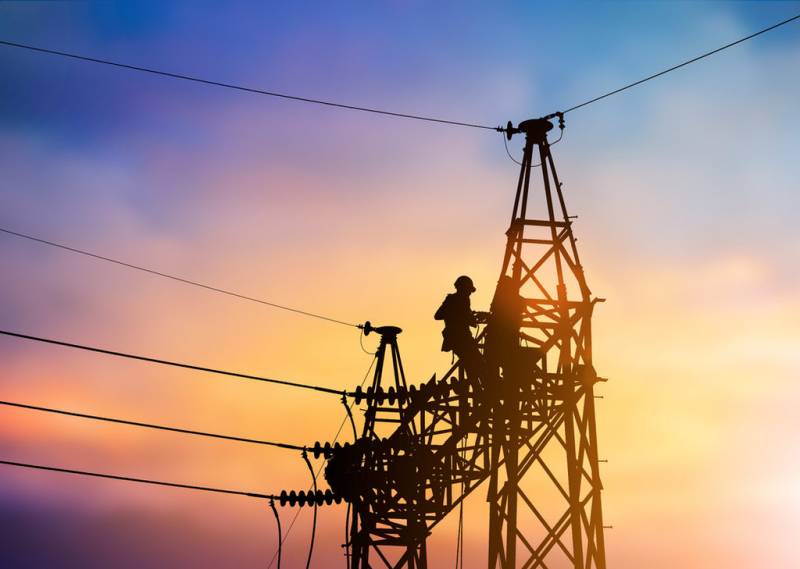 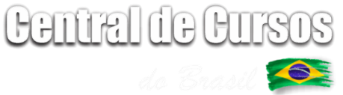 EBT
Alta tensão (AT): 

tensão elétrica nas faixas de 1000 V (mil volts) ou mais para corrente alternada ou 1500 V (mil e quinhentos volts) para corrente contínua.
BT
AT
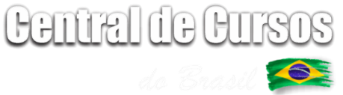 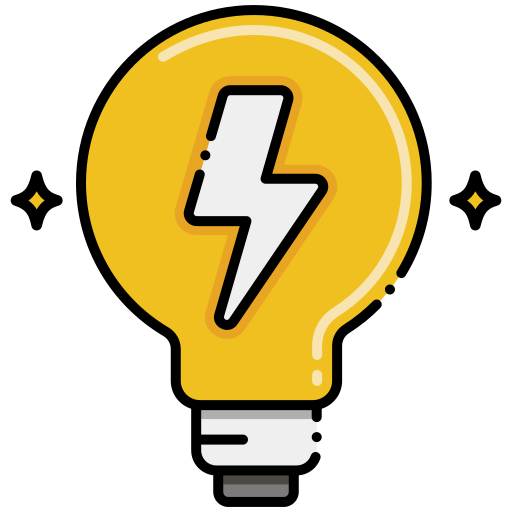 A NR-10 indica em seu item 10.14.6 que não é aplicável a instalações que sejam alimentadas por extra-baixa tensão. 

Esse limite da extra-baixa tensão seria justamente a tensão máxima que não ultrapassa a barreira de nossa pele e vem a causar lesões ao trabalhador.
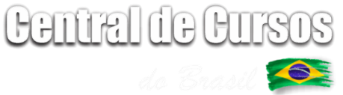 A pele é mais resistente do que algumas mucosas, como a da boca. 

Isso significa que uma pessoa pode sofrer danos, mesmo em extra-baixa tensão, se o contato for nessa região. 


Em todas as situações, com o aumento da tensão elétrica, aumentam os riscos e as medidas de proteção necessárias.
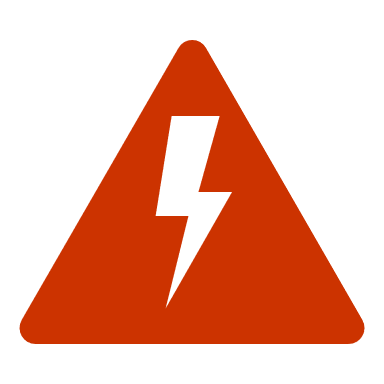 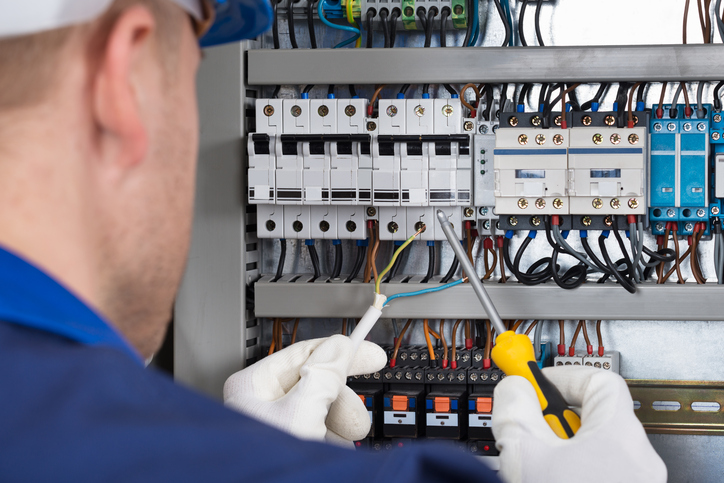 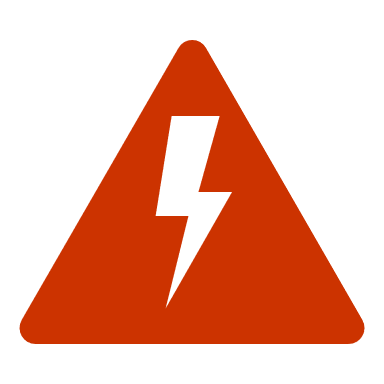 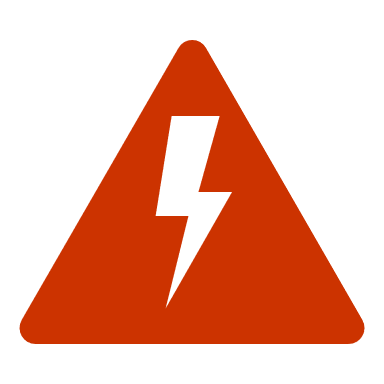 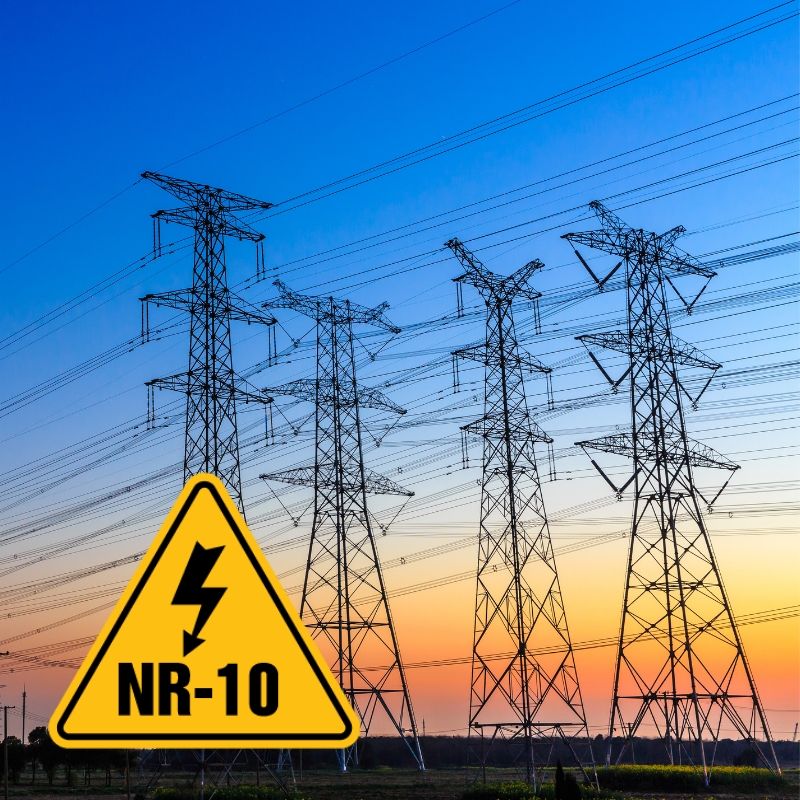 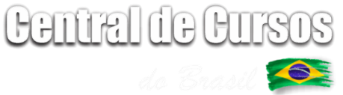 3.8 Dispositivos contra corrente de fuga

Um dispositivo contra corrente de fuga busca seccionar a energia elétrica que alimenta um circuito se houver uma corrente de fuga que exceda um limite de segurança.
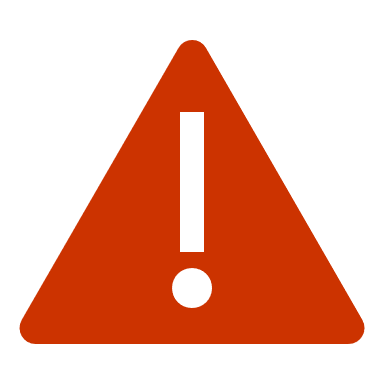 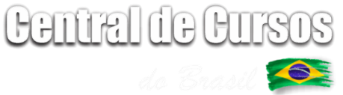 O efeito é rápido, em cerca de menos de 0,2 s (dois décimos de segundo).
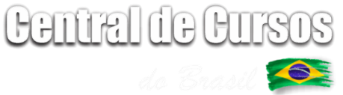 01
02
03
04
Um dispositivo contra corrente de fuga busca seccionar a energia elétrica que alimenta um circuito se houver uma corrente de fuga que exceda um limite de segurança. O efeito é rápido, em cerca de menos de 0,2 s (dois décimos de segundo).
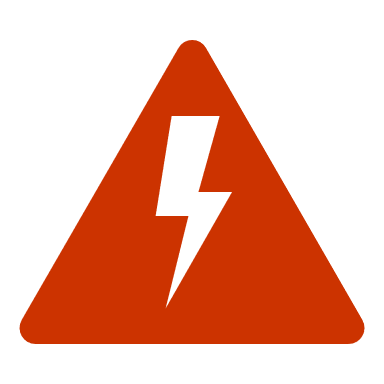 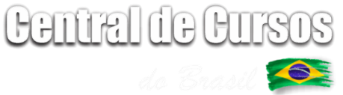 01
02
03
04
O nome dos dispositivos contra corrente de fuga é DR, ou diferencial residual. Eles podem ser usados em instalações residenciais e institucionais, ou ainda em aterramento de proteção no esquema TT.
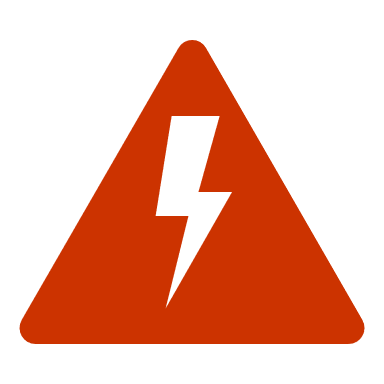 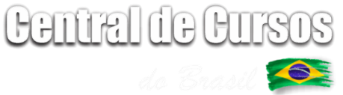 01
02
03
04
O DR é formado por um transformador de corrente toroidal, um disparador e um mecanismo de seccionamento dos contatos. No transformador de corrente, passam os condutores fase e neutro das instalações do circuito a ser protegido.
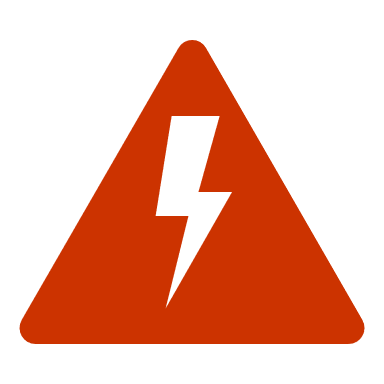 01
02
03
04
Esse transformador de corrente detecta o desequilíbrio da corrente. Segundo a 1ª lei de Kirchoff ou Lei dos Nós, o somatório das correntes que chegam a um nó deve ser igual à soma das correntes que saem daquele mesmo nó. Em caso de fuga de corrente à terra, essa regra acaba não valendo e o DR dispara, seccionando os contatos.
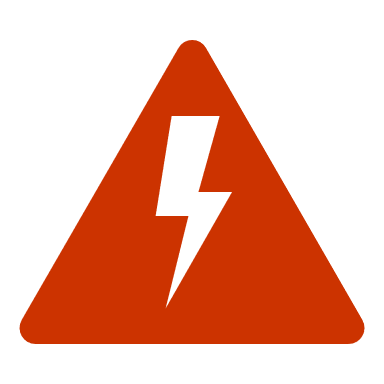 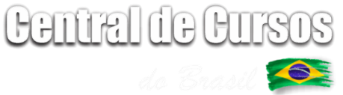 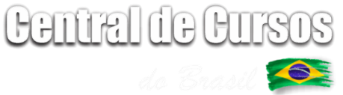 Existe uma condição básica para que o DR funcione. 

Um equipamento ou instalação elétrica precisam ter um sistema de aterramento para que possa ser usado um DR.
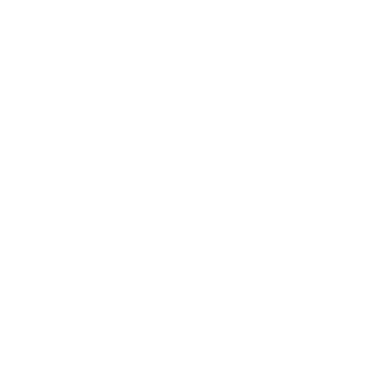 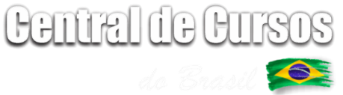 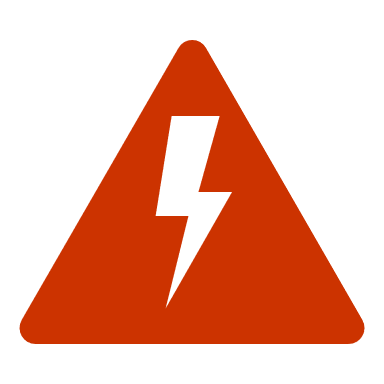 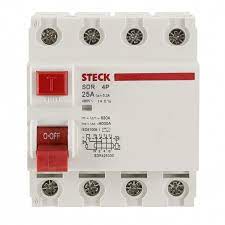 Outra característica importante nos DRs é que eles podem ser testados quanto às especificações de operação. Existe um botão de teste com essa finalidade.
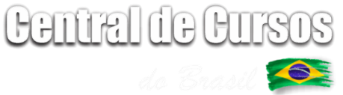 3.9
Barreiras e invólucros

As barreiras e invólucros são elementos que auxiliam na proteção ao contato com instalações elétricas. 

Pelo glossário da NR-10:
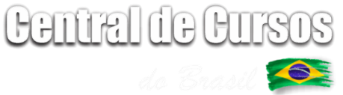 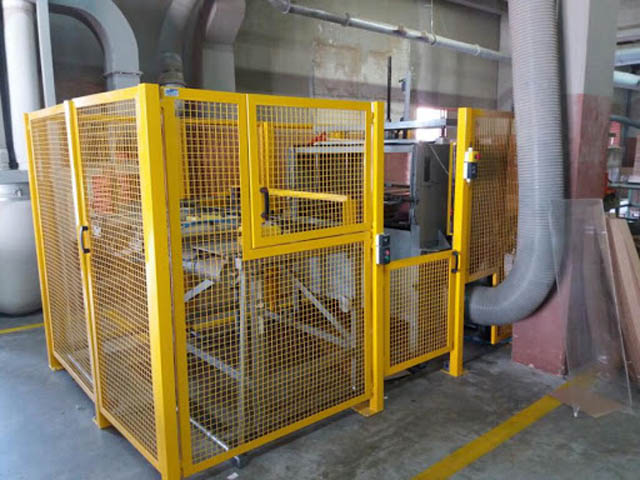 Barreira
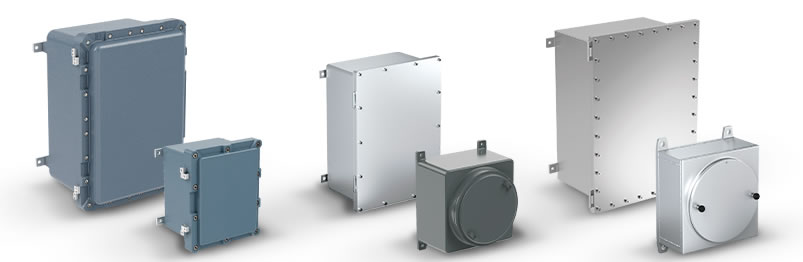 Invólucro
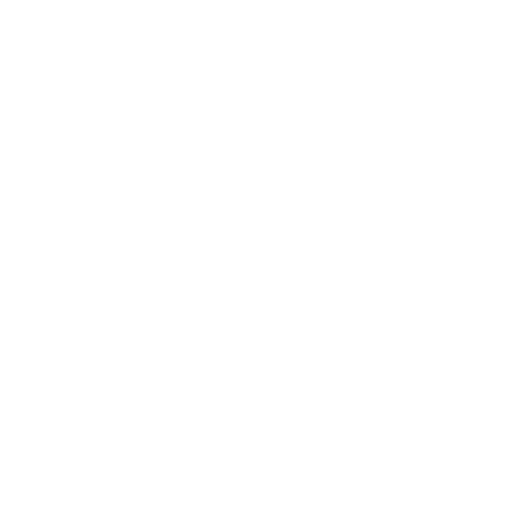 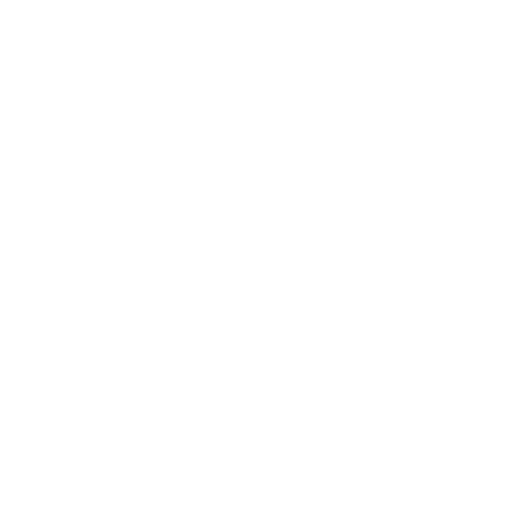 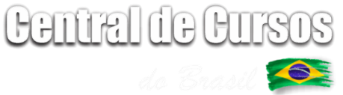 1
Barreira
dispositivo que impede qualquer contato com partes energizadas das instalações elétricas.
Invólucro
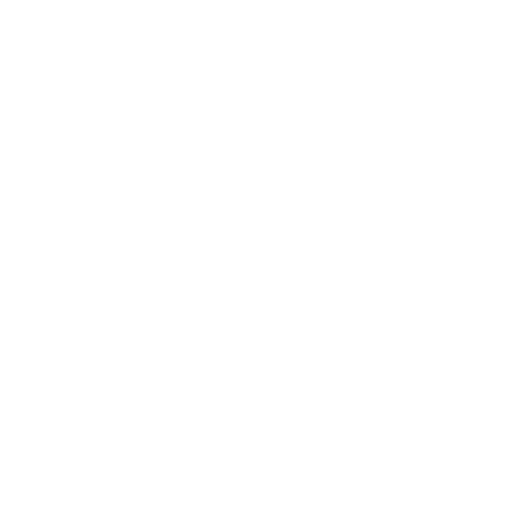 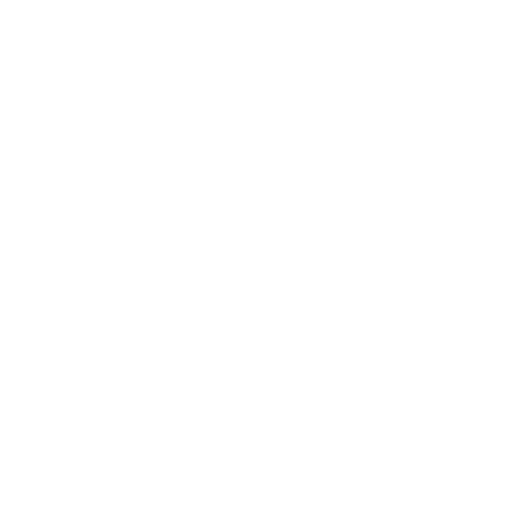 2
Barreira
envoltório de partes energizadas destinado a impedir qualquer contato com partes internas.
Invólucro
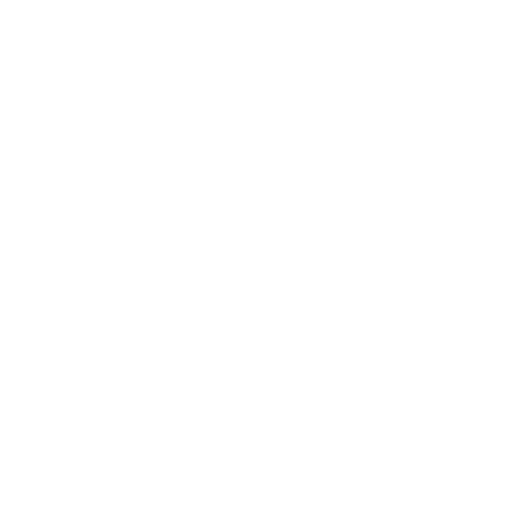 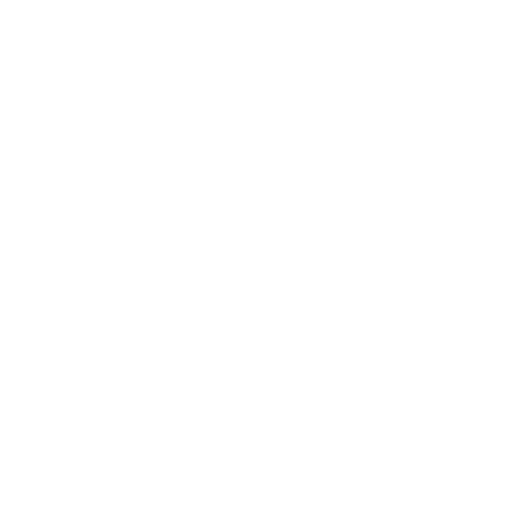 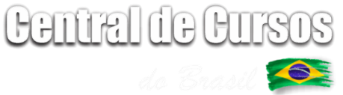 Obstáculos e anteparos
3.10
Vimos que existem as barreiras e invólucros, que possuem um nível de proteção mais elevado. Além delas, existem também os obstáculos. A NR-10 os define como:


Obstáculo: elemento que impede o contato acidental, mas não impede o contato direto por ação deliberada.
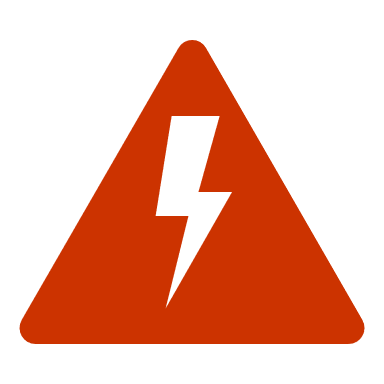 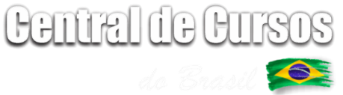 !
É impedido o contato com os locais energizados, sendo impedida a aproximação física ou contatos não intencionais.
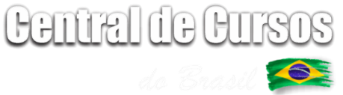 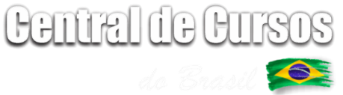 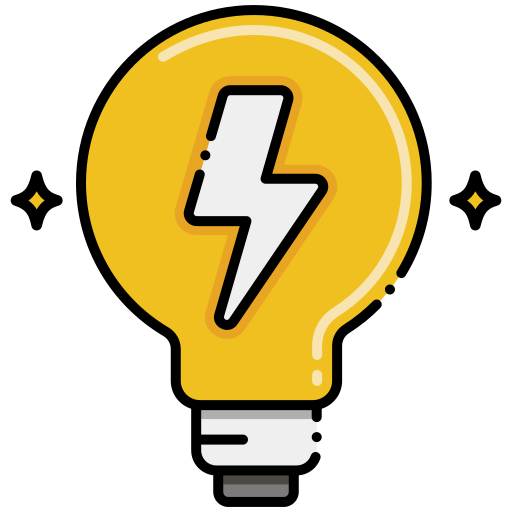 Como exemplo de um obstáculo, podemos pensar nas chapas protetoras de uma máquina industrial e que ficam no lado onde o operador atua. 

No lado oposto, para acesso a motores e outras peças, o acesso é livre, mas do lado onde o operador pode ter algum tipo de contato, existe a proteção.
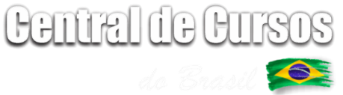 NR 10
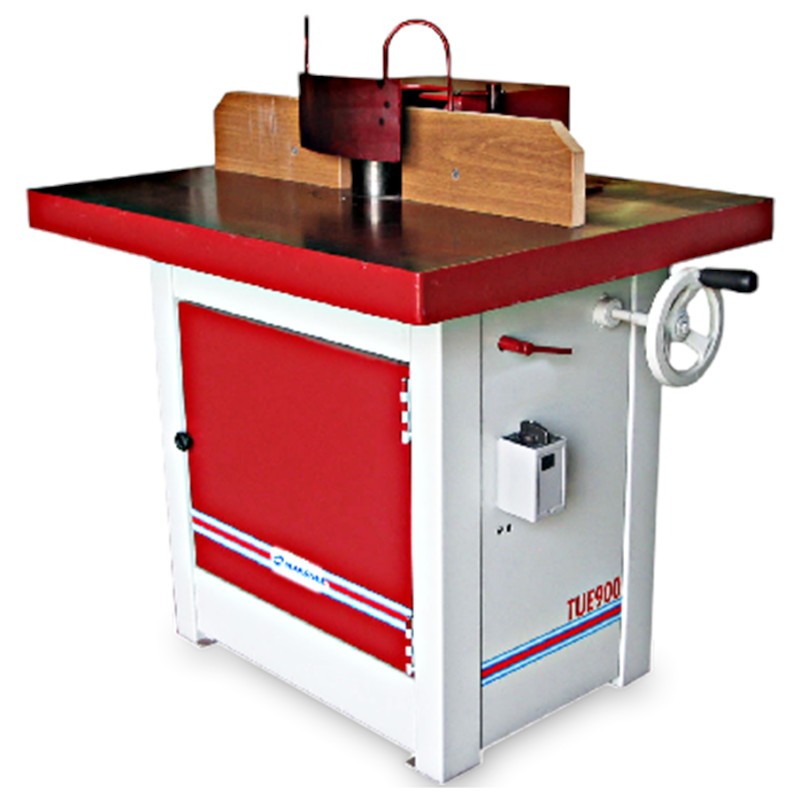 Nesta tupia, por exemplo, a porta vermelha é um obstáculo.


Quando a máquina está em operação, o operador não tem contato com o motor elétrico.
Caso seja necessário fazer a manutenção da máquina, como lubrificação de peças ou retirada de motor, a ação deliberada (consciente) de abrir a porta permite o acesso.
!
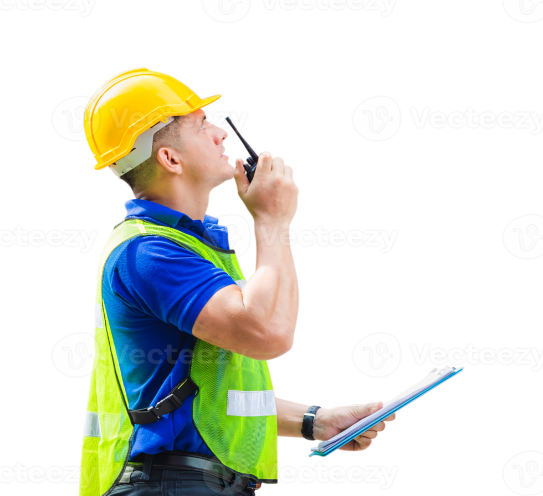 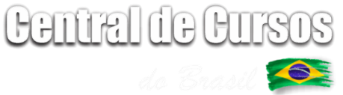 3.11	 Isolamento das partes vivas



O isolamento das partes vivas de cabos elétricos consiste em proteger partes onde existem cortes ou emendas. As isolações podem ser feitas da seguinte forma:
3.11
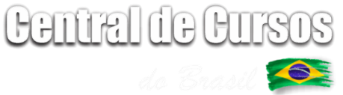 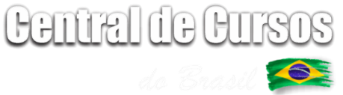 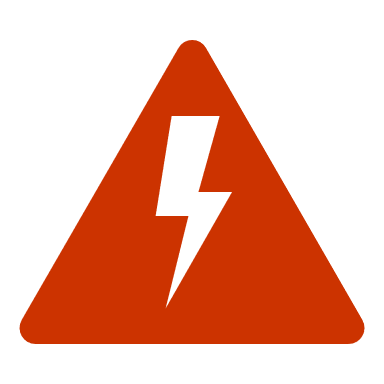 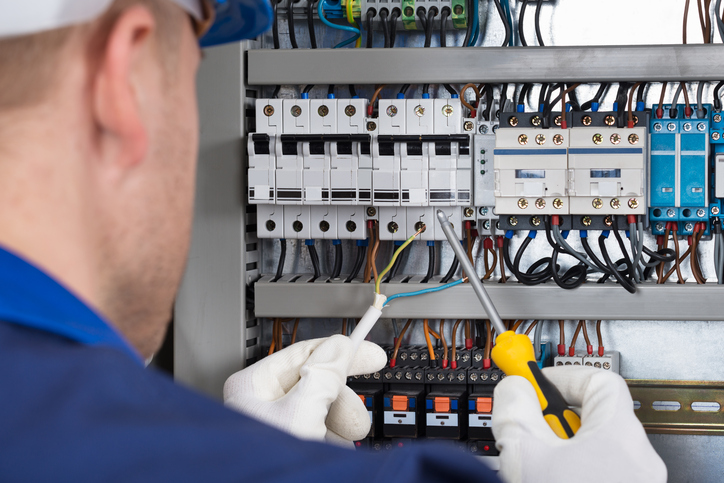 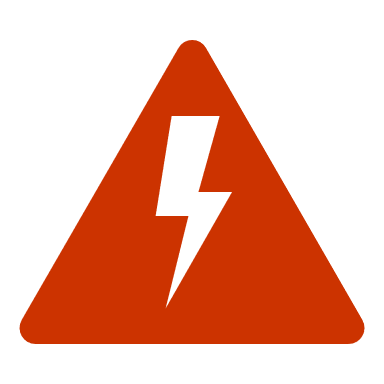 Isolação básica: 

assegura às partes vivas um mínimo de isolação, como quando se usa fita isolante.
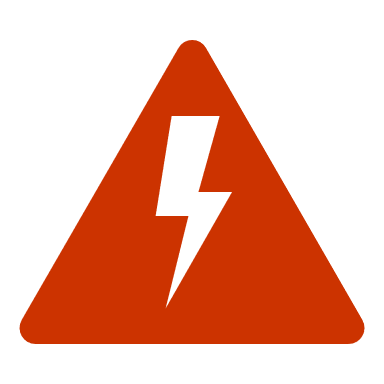 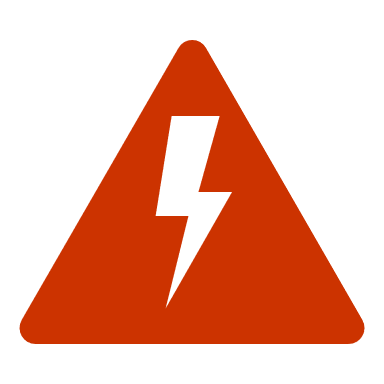 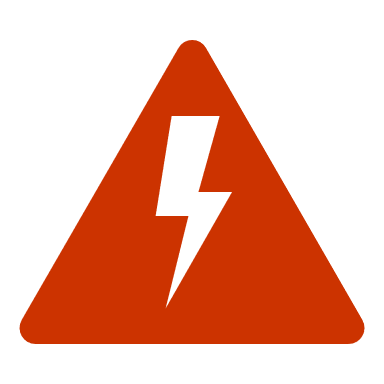 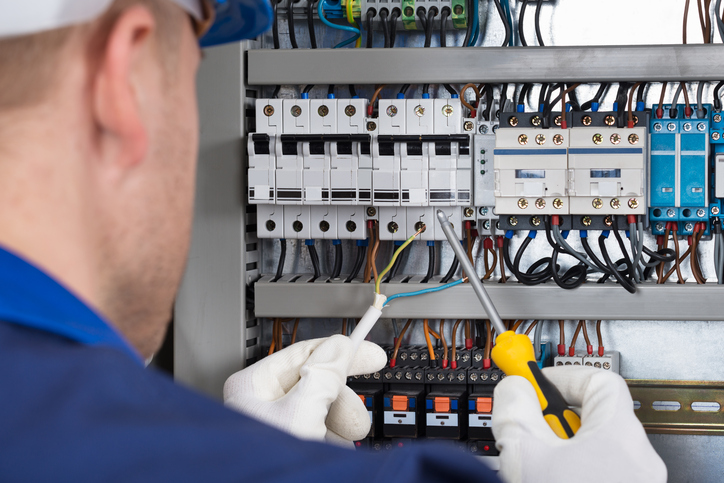 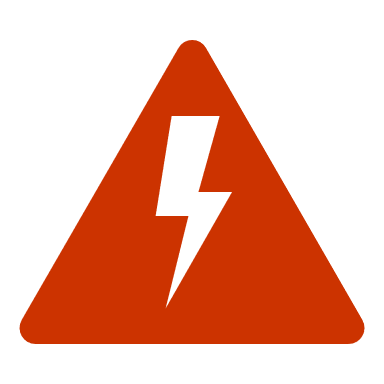 Isolação suplementar: 

busca assegurar a proteção contra choques em caso de falha da isolação básica. Um exemplo é quando usamos mangueira isolante sobre isolação com fita isolante.
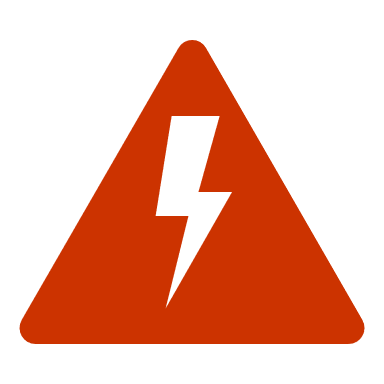 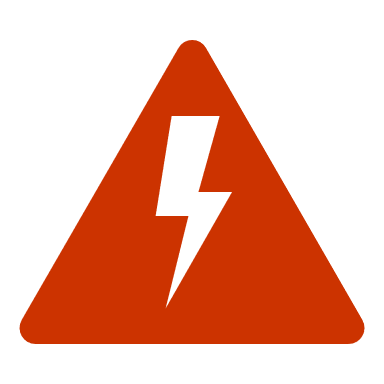 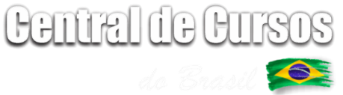 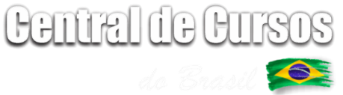 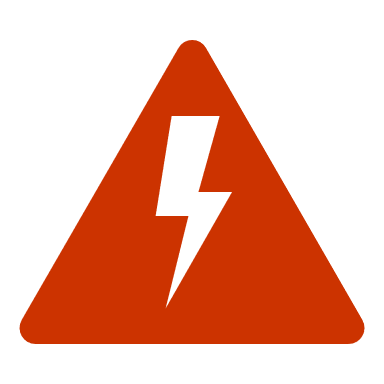 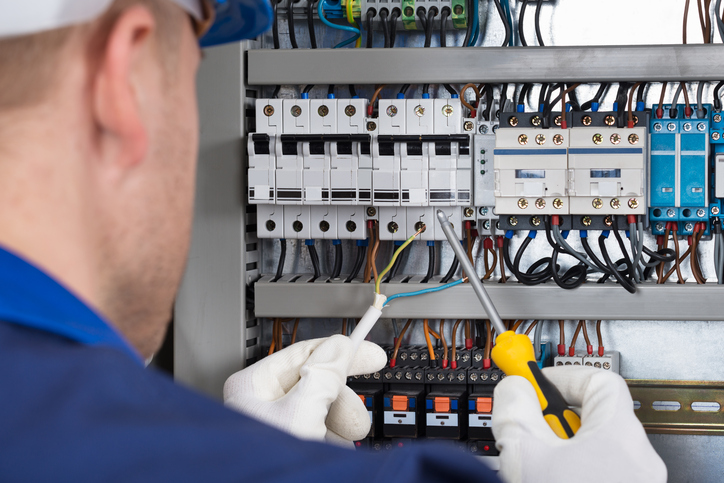 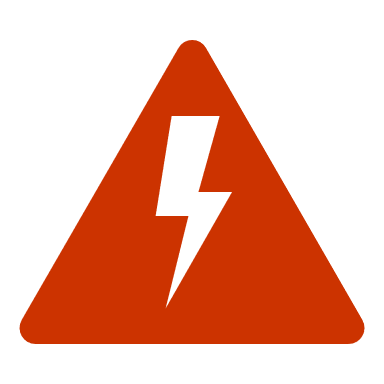 Isolação dupla: 

é um tipo de isolação que soma a básica e suplementar.
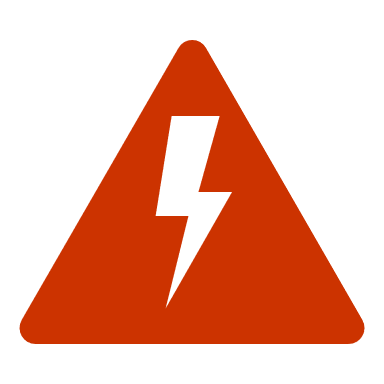 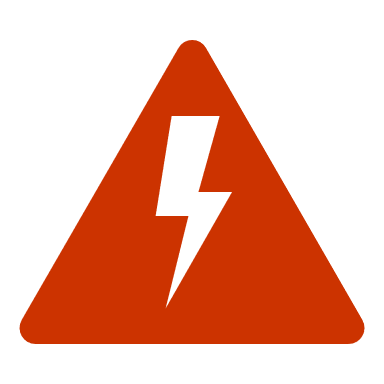 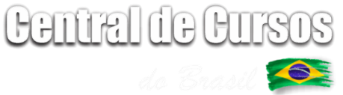 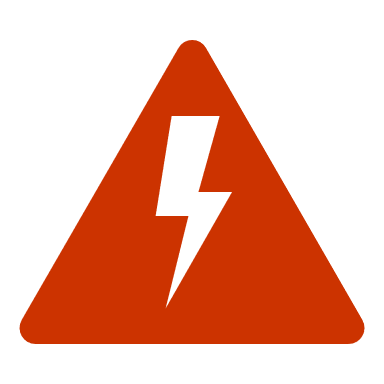 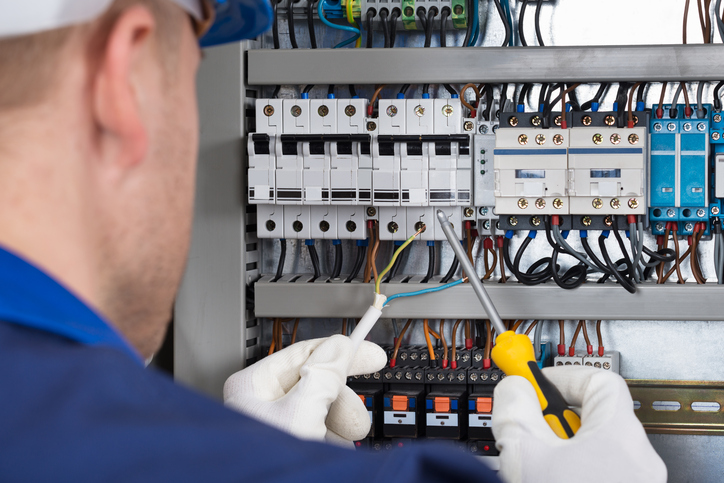 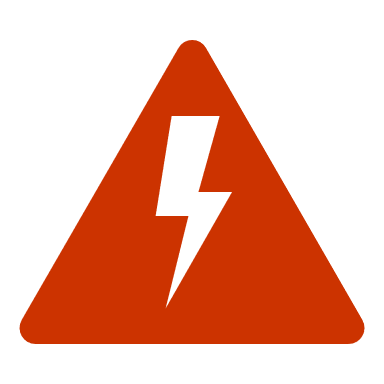 Isolação reforçada: 

é aplicada sobre as partes vivas e possui propriedades equivalentes às da isolação dupla.
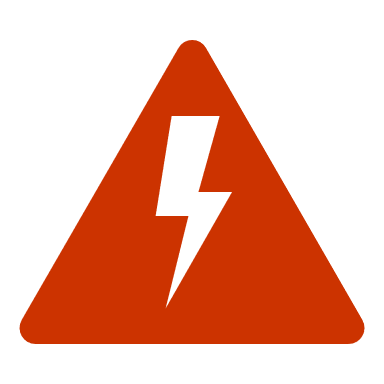 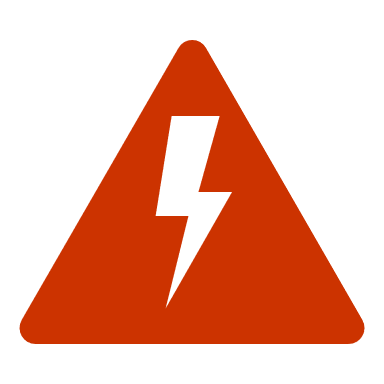 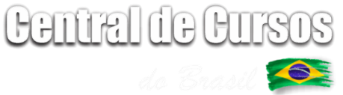 Quando é feito um recobrimento total por isolação, ela deve ter a mesma capacidade do isolamento original do cabo.
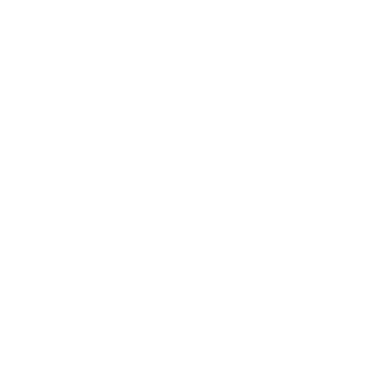 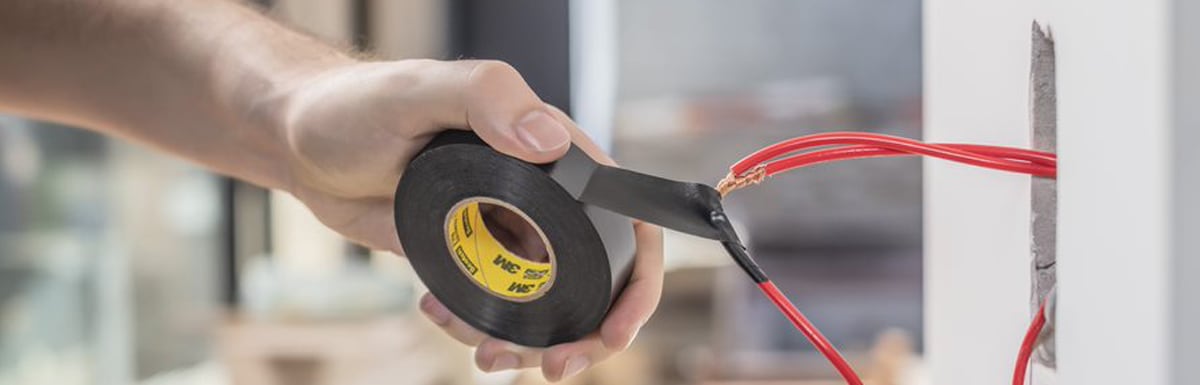 3.12
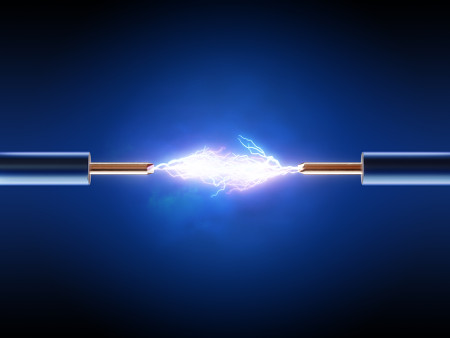 Colocação fora de alcance

A técnica de colocação fora de alcance, como o próprio nome diz, evita com que pessoas não autorizadas tenham acesso às instalações elétricas quando em realização dos serviços, ou mesmo em outros momentos.
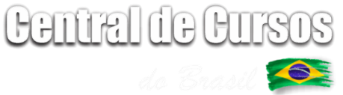 Num serviço ao ar livre ou ambiente aberto, ela é feita pela sinalização, conforme mencionado no item de desenergização da apostila.  


Em edificações em que existam locais específicos como pavimentos técnicos, o acesso restrito aos profissionais que prestam manutenção já auxilia em evitar acidentes e promove a colocação fora de alcance.
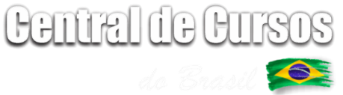 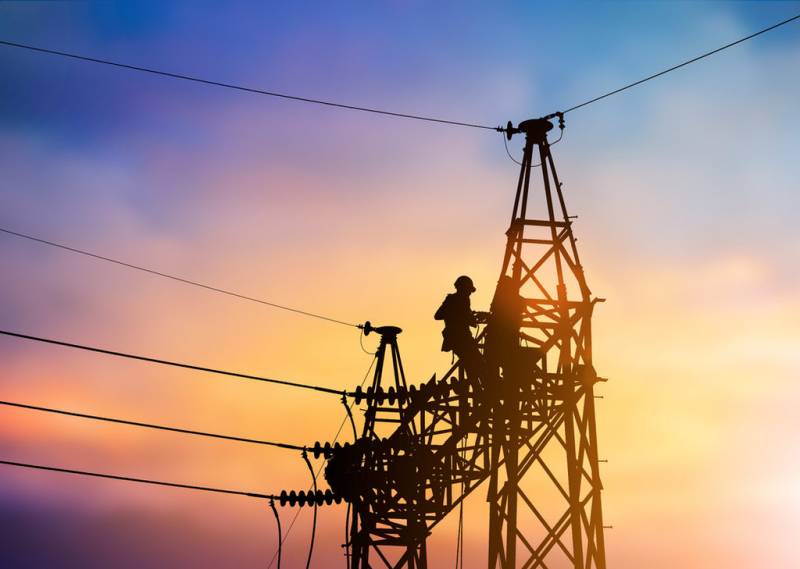 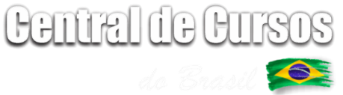 3.13
Separação elétrica

A norma ABNT NBR 5410:2004 Versão Corrigida:2008 - Instalações elétricas de baixa tensão, prevê que a separação elétrica é uma das medidas de proteção contra choques elétricos. 

Ao contrário do seccionamento automático da alimentação, ela não pode ser usada de forma generalizada na instalação, mas servir a um uso pontual (num local específico apenas).
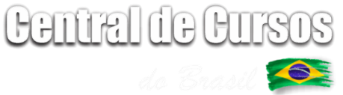 NR 10
Salas cirúrgicas de hospitais possuem separação elétrica, com sistemas isolados e o uso de um transformador de separação. 


Todos os equipamentos alimentados por esse transformador possuem aterramento de massas.
01
02
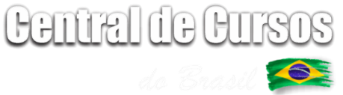 A proteção contra choques (contra contatos indiretos) depende:
01
02
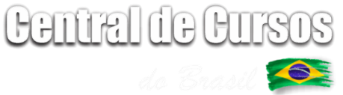 Numa separação, entre o circuito separado e outros circuitos, incluindo o circuito primário que o alimenta, equivalente na prática à dupla isolação;
01
02
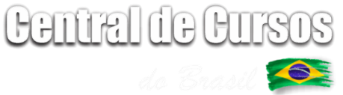 Da isolação entre o circuito separado e a terra; e, ainda, na ausência de contato entre a(s) massa(s) do circuito separado, de um lado, e a terra, outras massas (de outros circuitos) e/ou elementos condutivos, de outro. Isso significa que não é uma técnica aplicável junto com a equipotencialização.
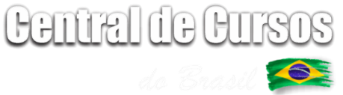 O circuito separado é como se fosse “ilhado”. 


A segurança contra choques que ele oferece baseia-se em manter tal condição.
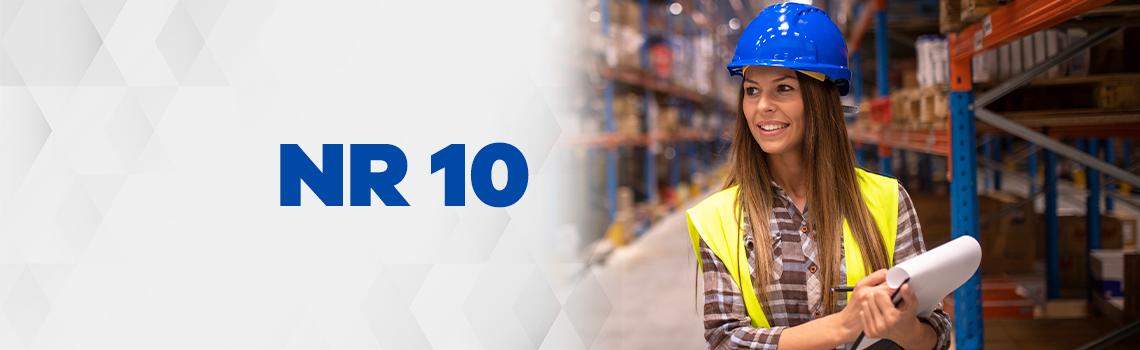 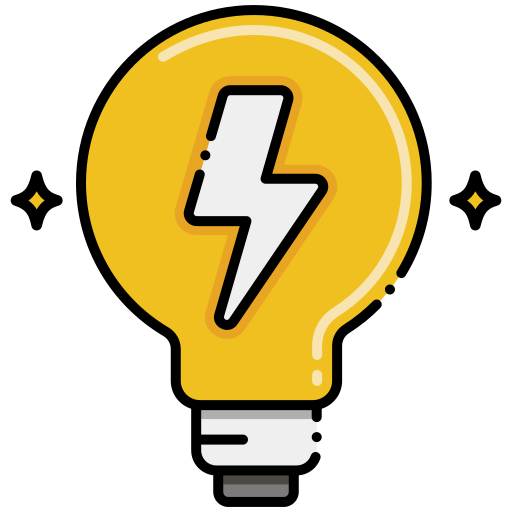 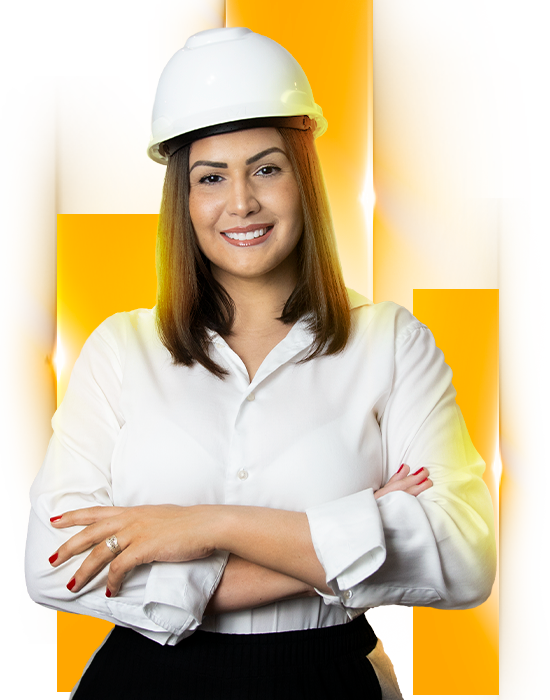 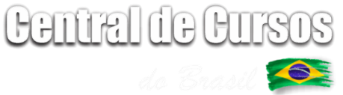 Os transformadores de separação utilizados na alimentação de salas cirúrgicas também buscam criar um sistema isolado.
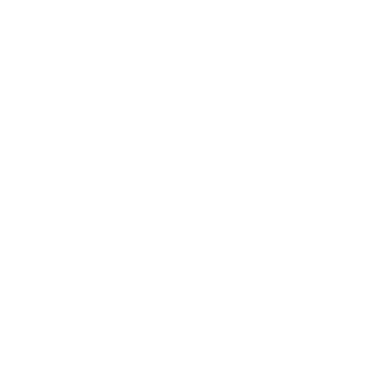 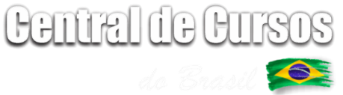 Mas não é por ser o transformador de separação que seu emprego significa necessariamente proteção por separação elétrica.
!
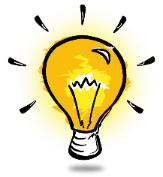 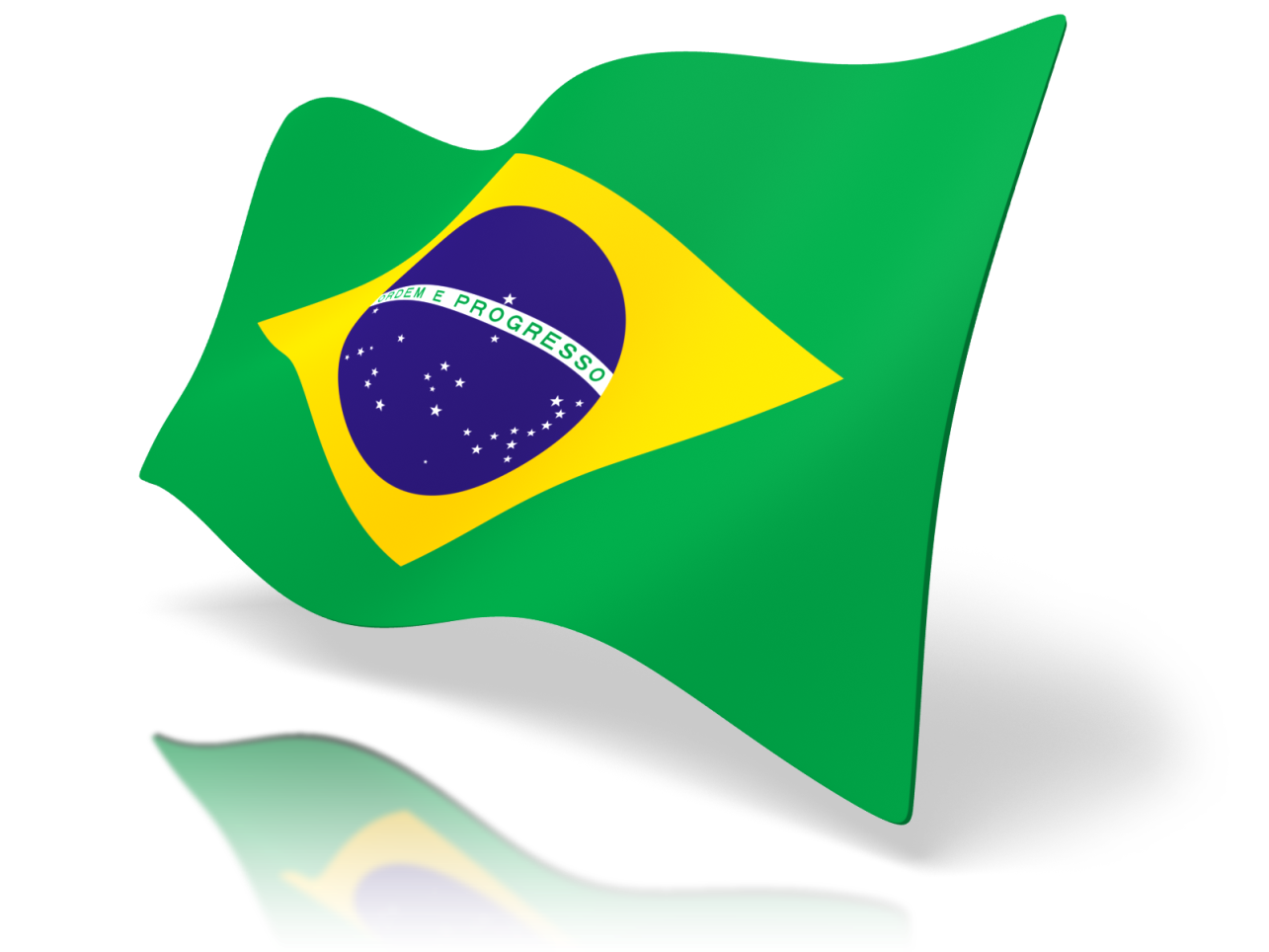 FALE CONOSCO
Central de Cursos
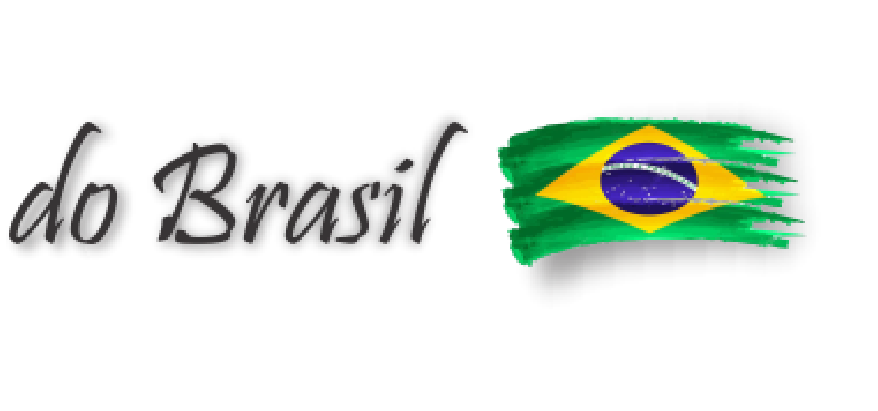 Av. Floriano Peixoto, 615 - Centro
CEP 38402-100 – Uberlândia/MG
contato@centraldecursosdobrasil.com.br